HĐTN 4
Chủ đề 1: 
Trường em xanh, sạch, đẹp
Tuần 4
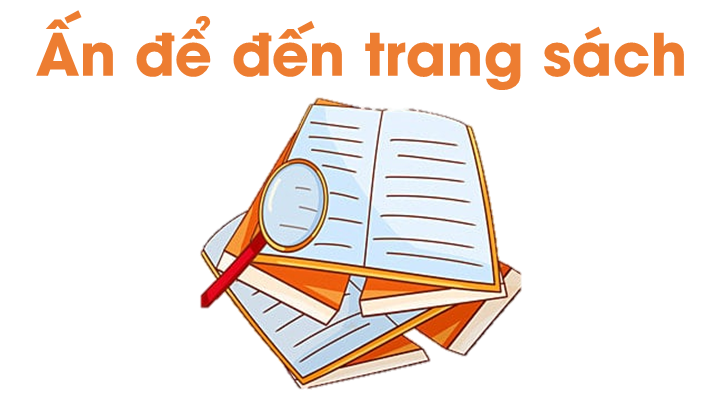 Triển lãnh tranh tuyên truyền dự án Hành lang xanh
Tham gia trưng bày các bức tranh tuyên truyền dự án Hành lang xanh.
Chia sẻ cảm nghĩ của em sau buổi triển lãm.
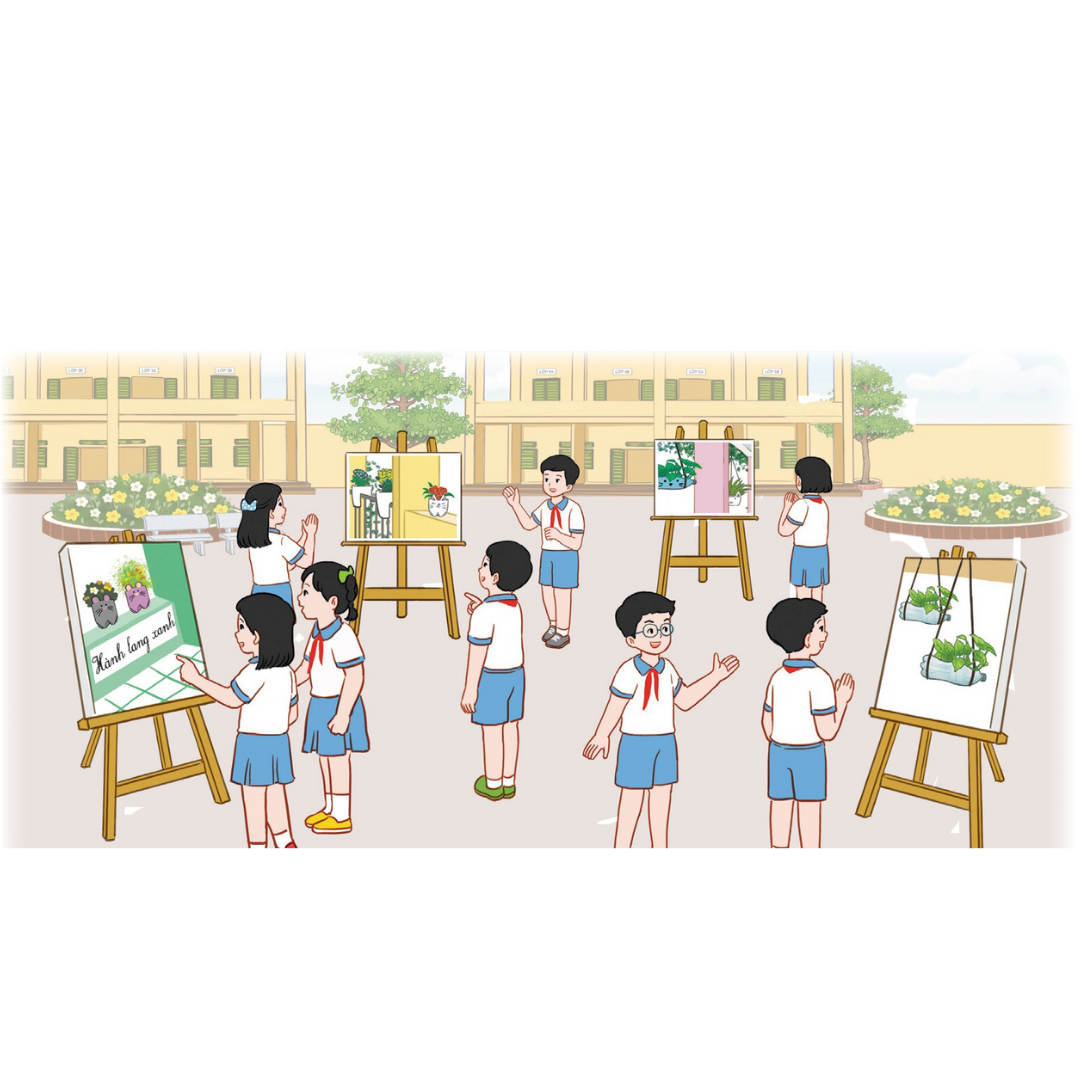 KHỞI ĐỘNG
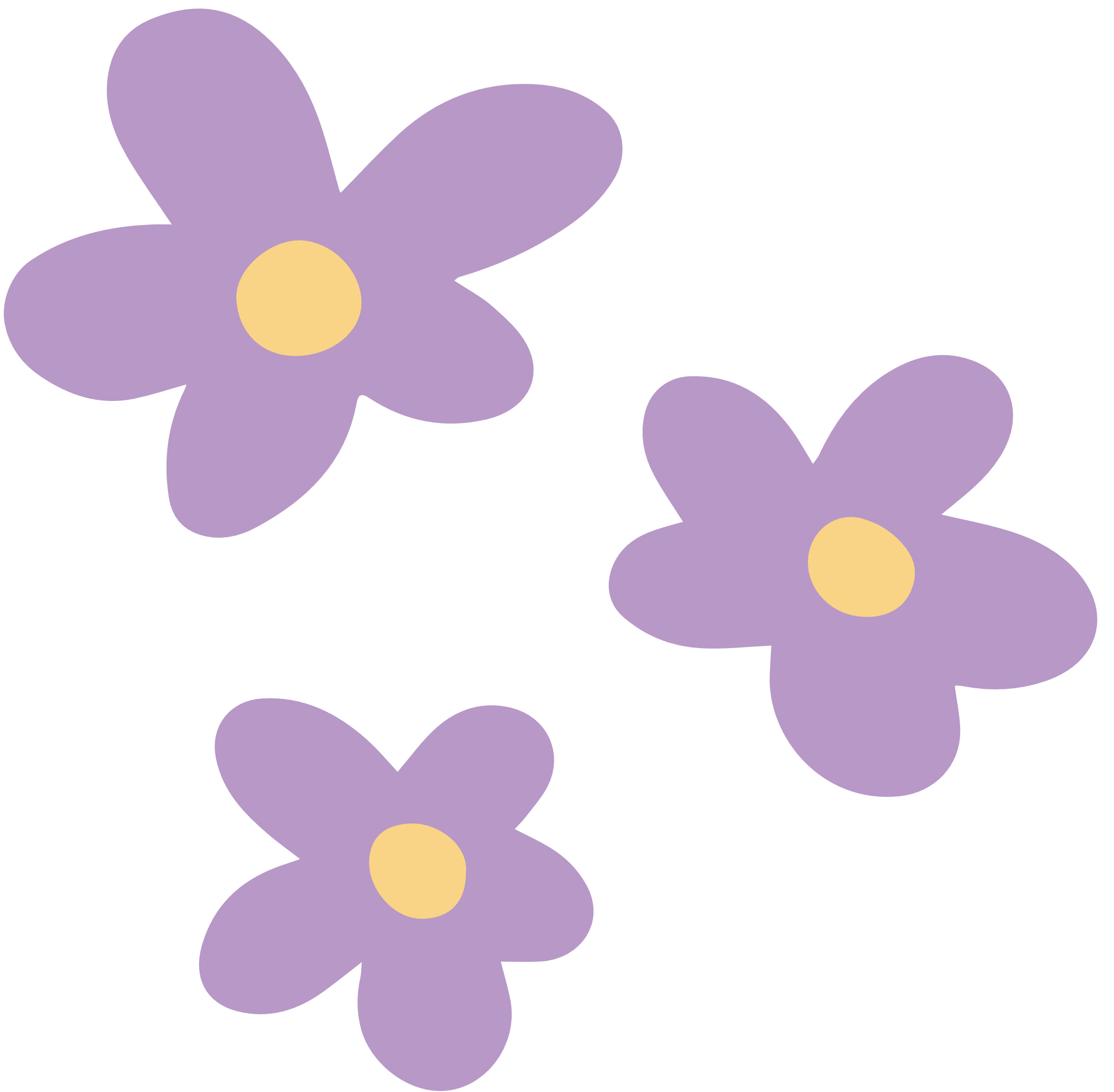 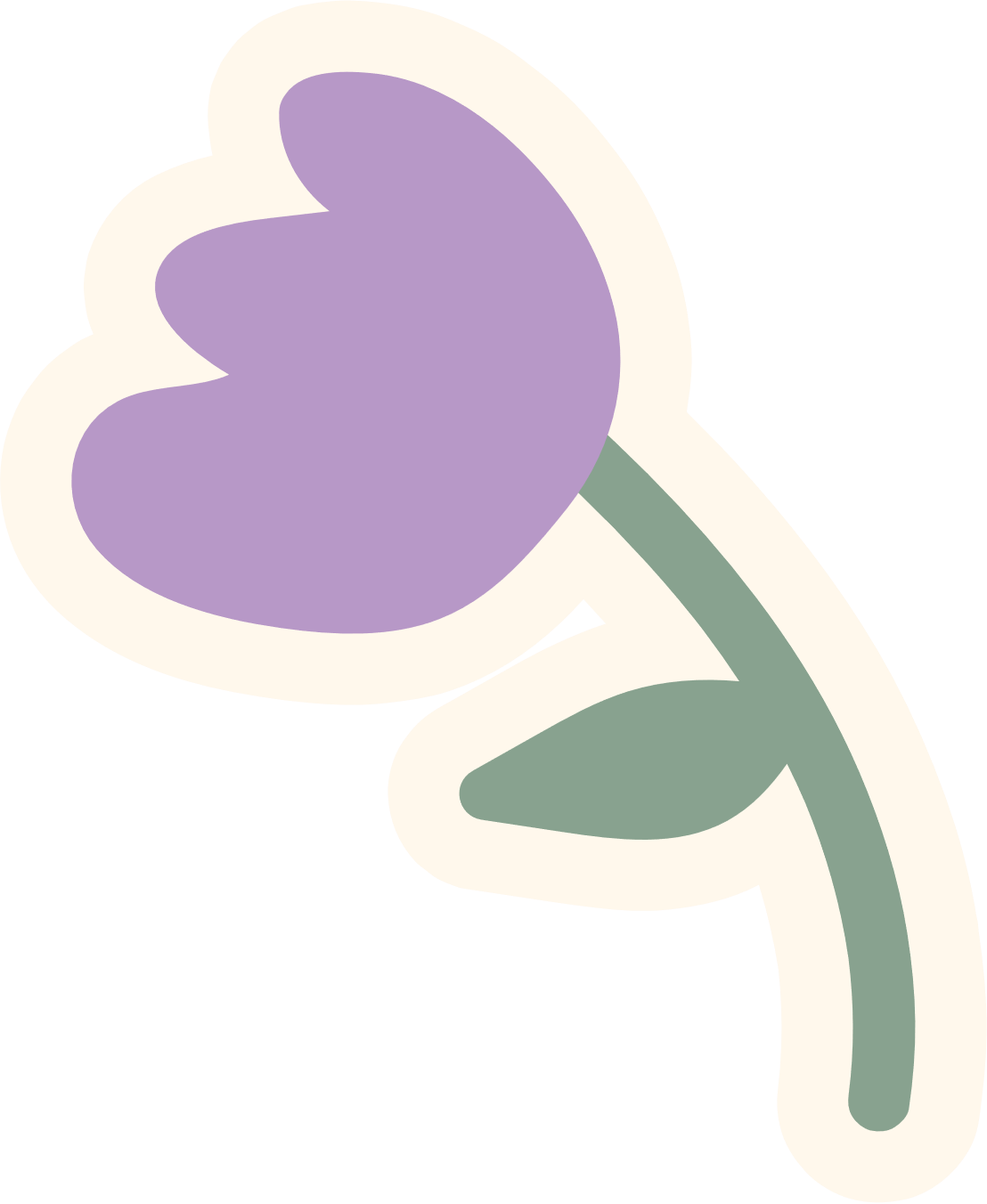 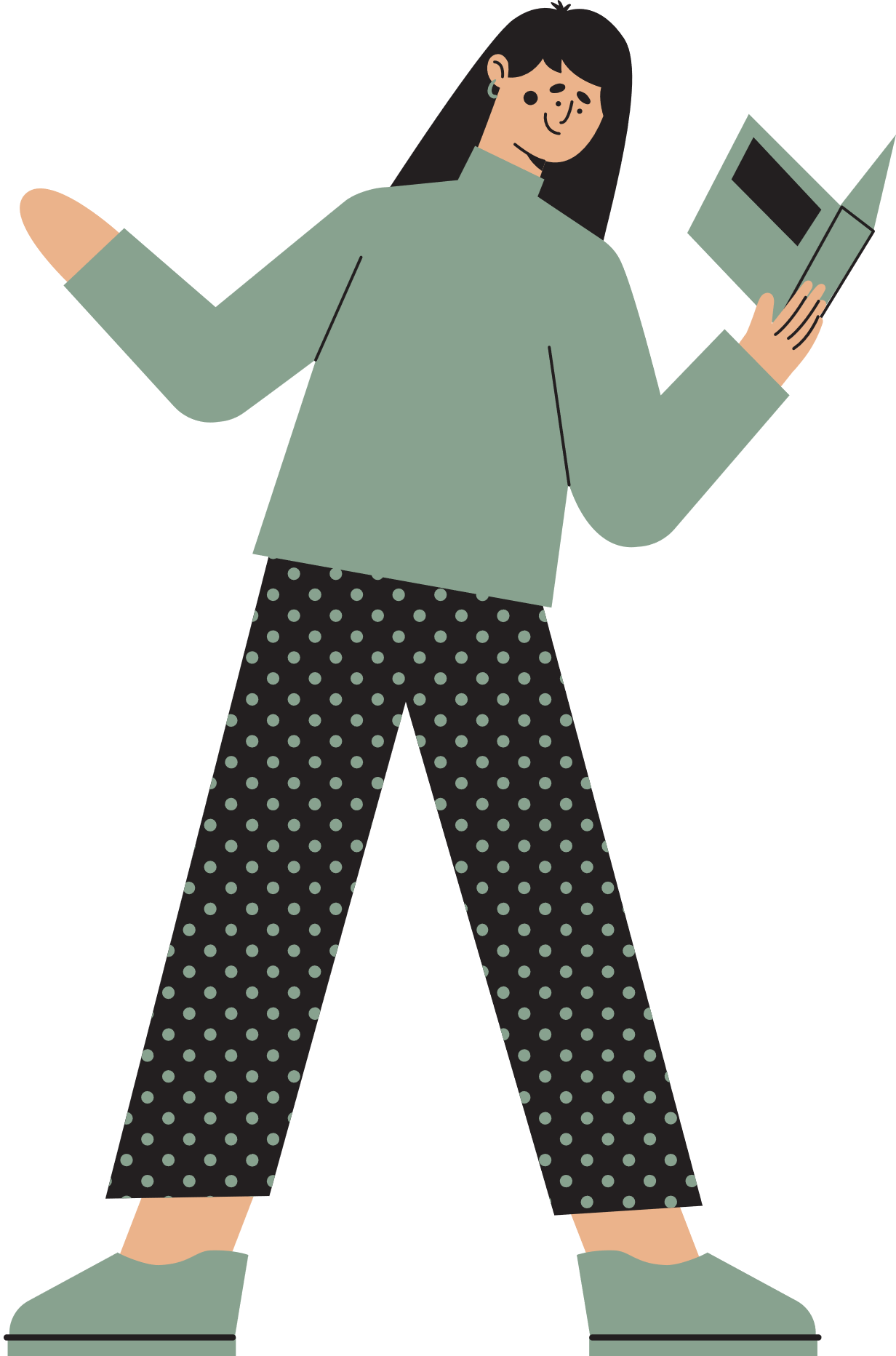 Các em xem video Mô hình trường học xanh và trả lời câu hỏi: “Video đã gửi tới các em thông điệp gì?”
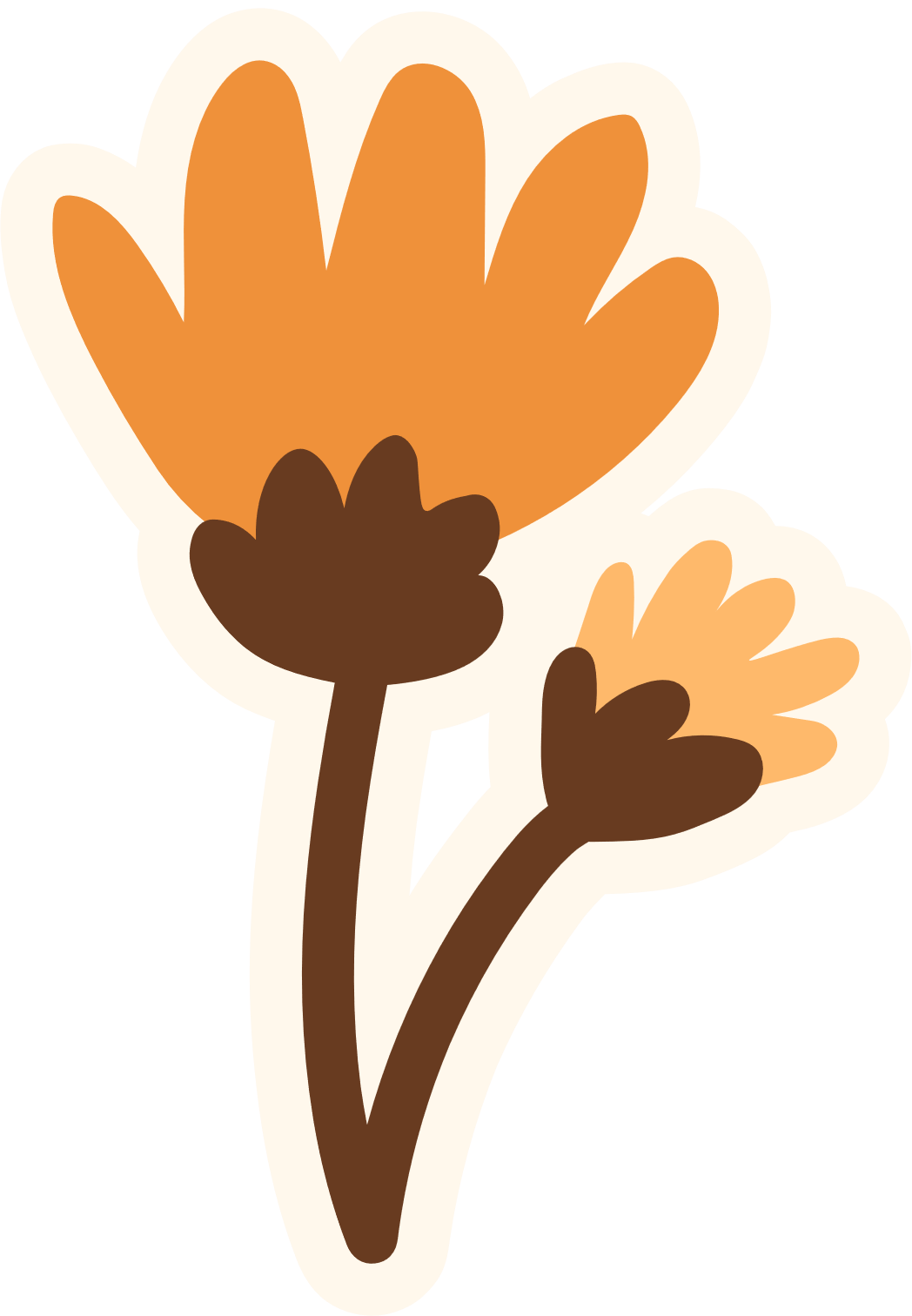 KHỞI ĐỘNG
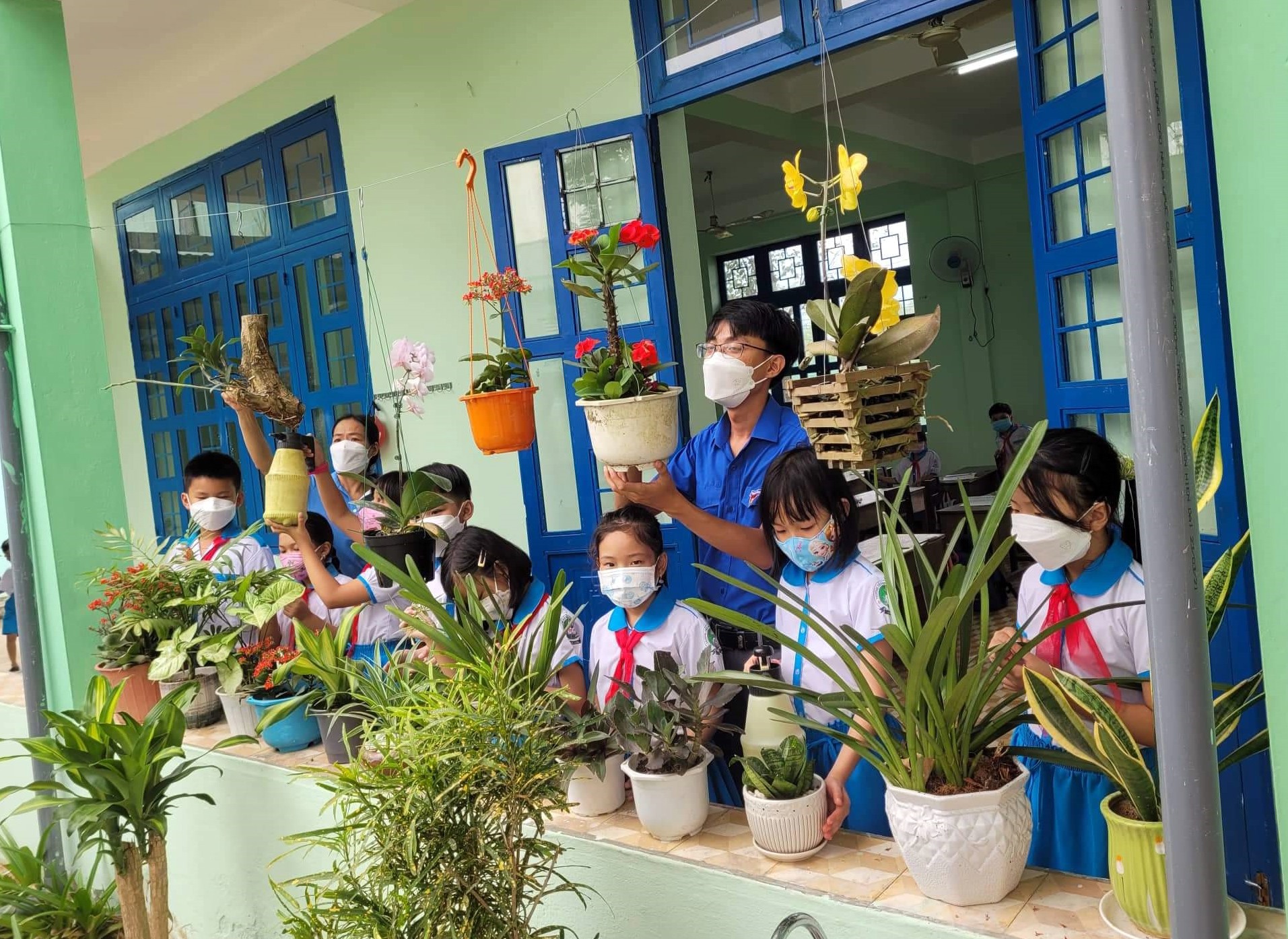 Gợi ý câu trả lời
Video đã khơi nguồn cảm hứng và gợi mở trong các em những ý tưởng để thực hiện hóa dự án Hành lang xanh ngay tại trường.
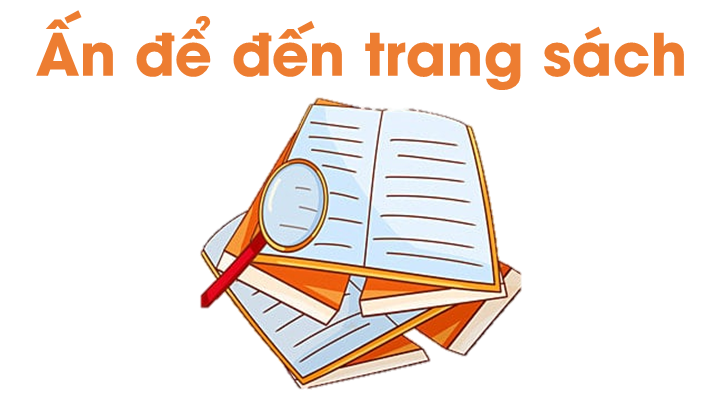 Hoạt động nhóm
HOẠT ĐỘNG 3: TRANG TRÍ HÀNH LANG LỚP HỌC
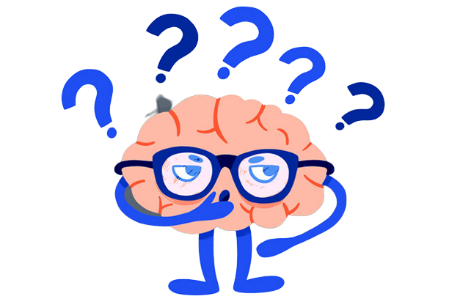 Các nhóm thảo luận và đề xuất ý tưởng trang trí hành lang lớp học từ chậu cây làm từ chai nhựa tái chế bằng chính những chậu cây các em đã sáng tạo trong tiết Hoạt động giáo dục theo chủ đề tuần trước. 
Các nhóm thống nhất ý tưởng và thực hiện việc trình bày trang trí hành lang lớp học .
Sau đó, các nhóm nhận xét, đánh giá ý tưởng của nhóm bạn.
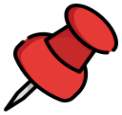 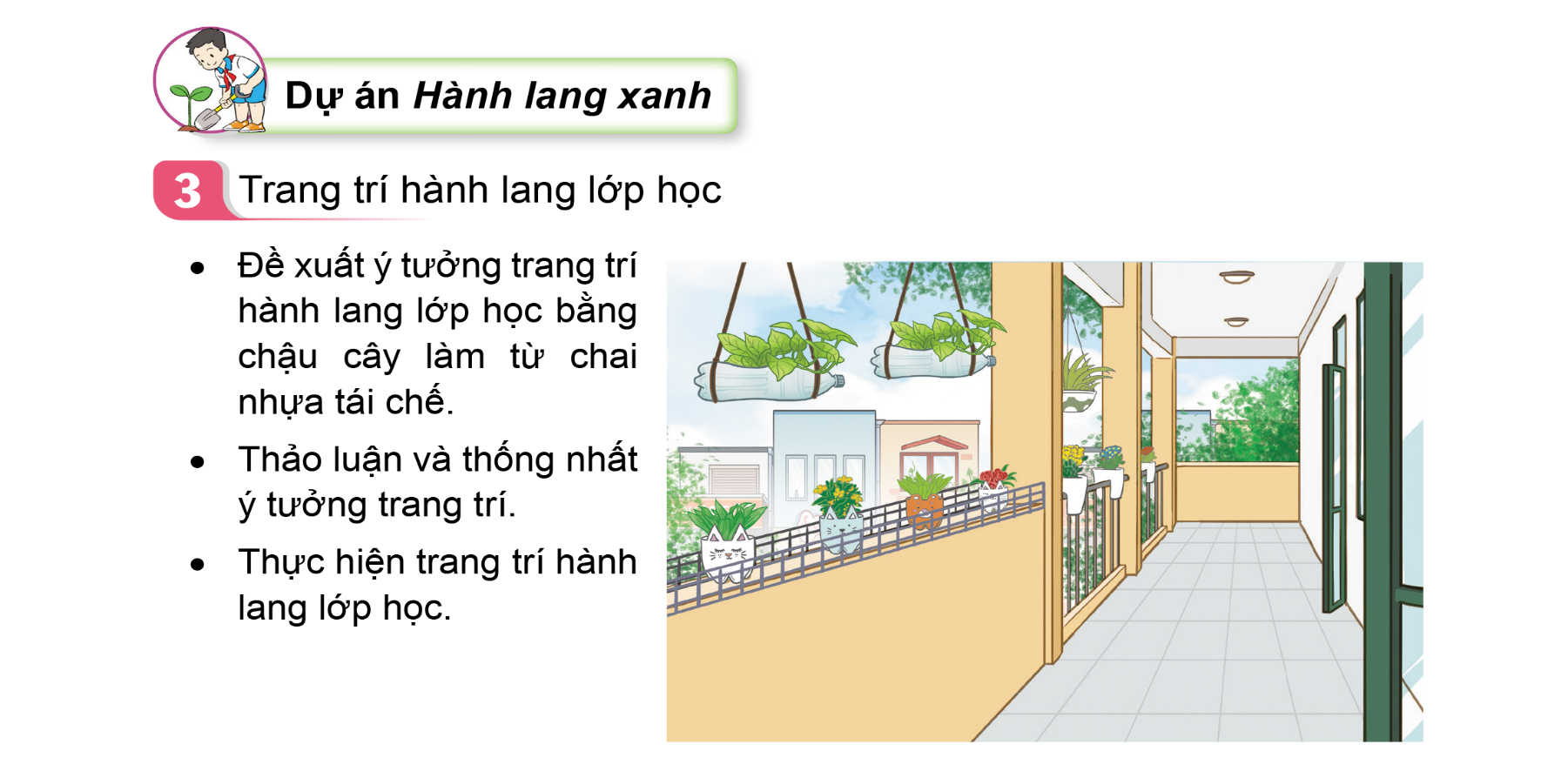 Vẽ tranh trang trí hành lang với những thông điệp hay như: tham gia an toàn giao thông, bảo vệ môi trường,…
Trồng các loại cây hoa ở hành lang của lớp học.
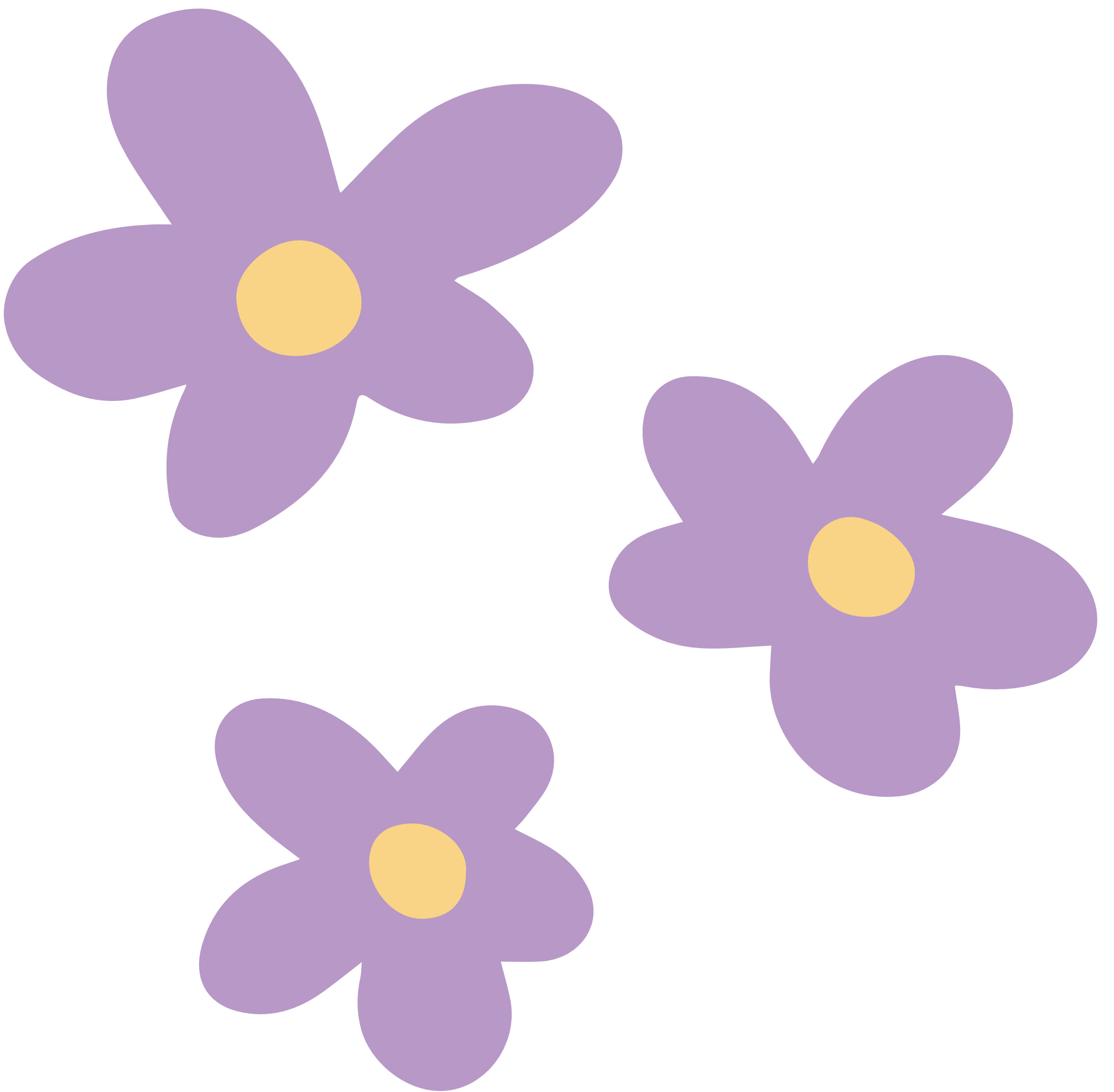 Gợi ý câu trả lời
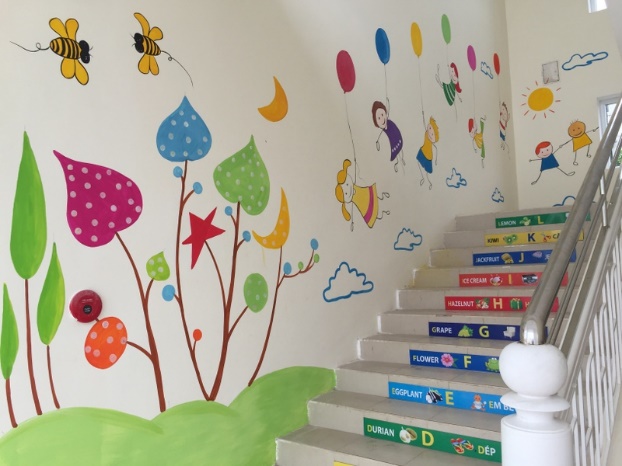 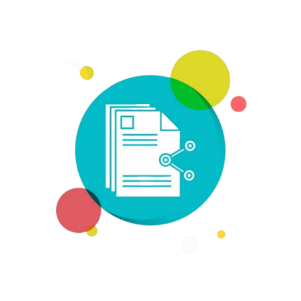 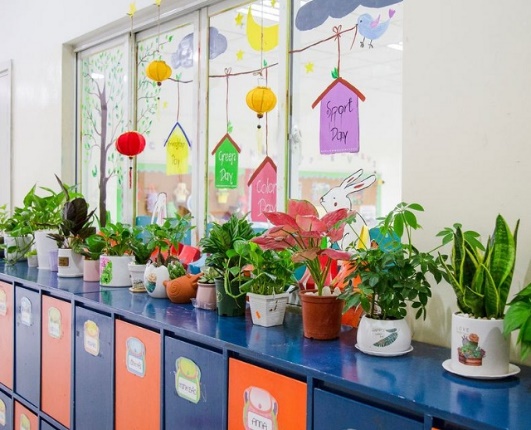 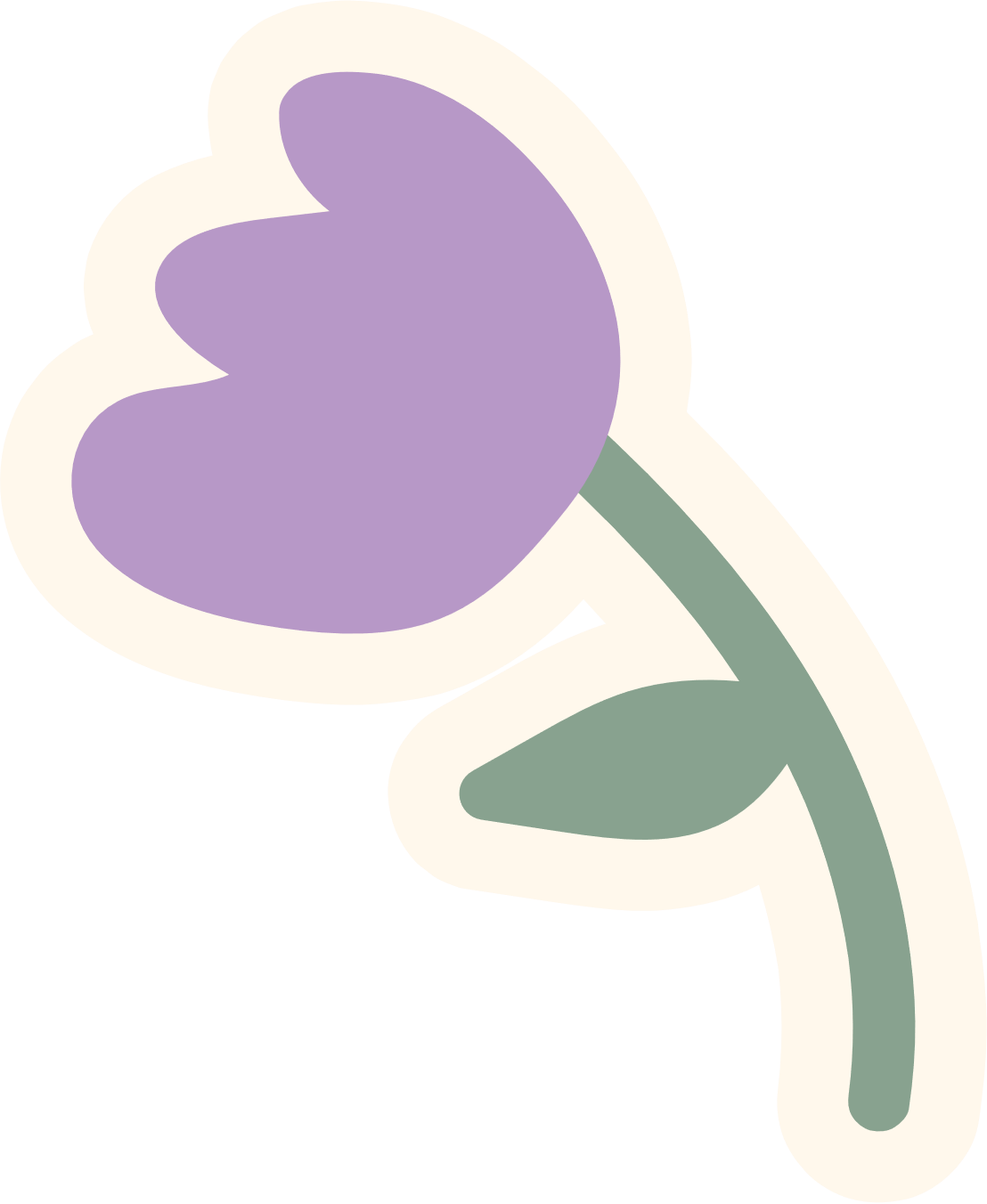 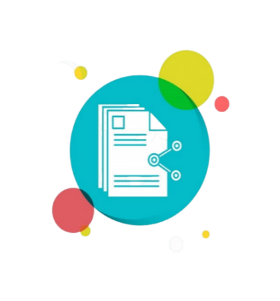 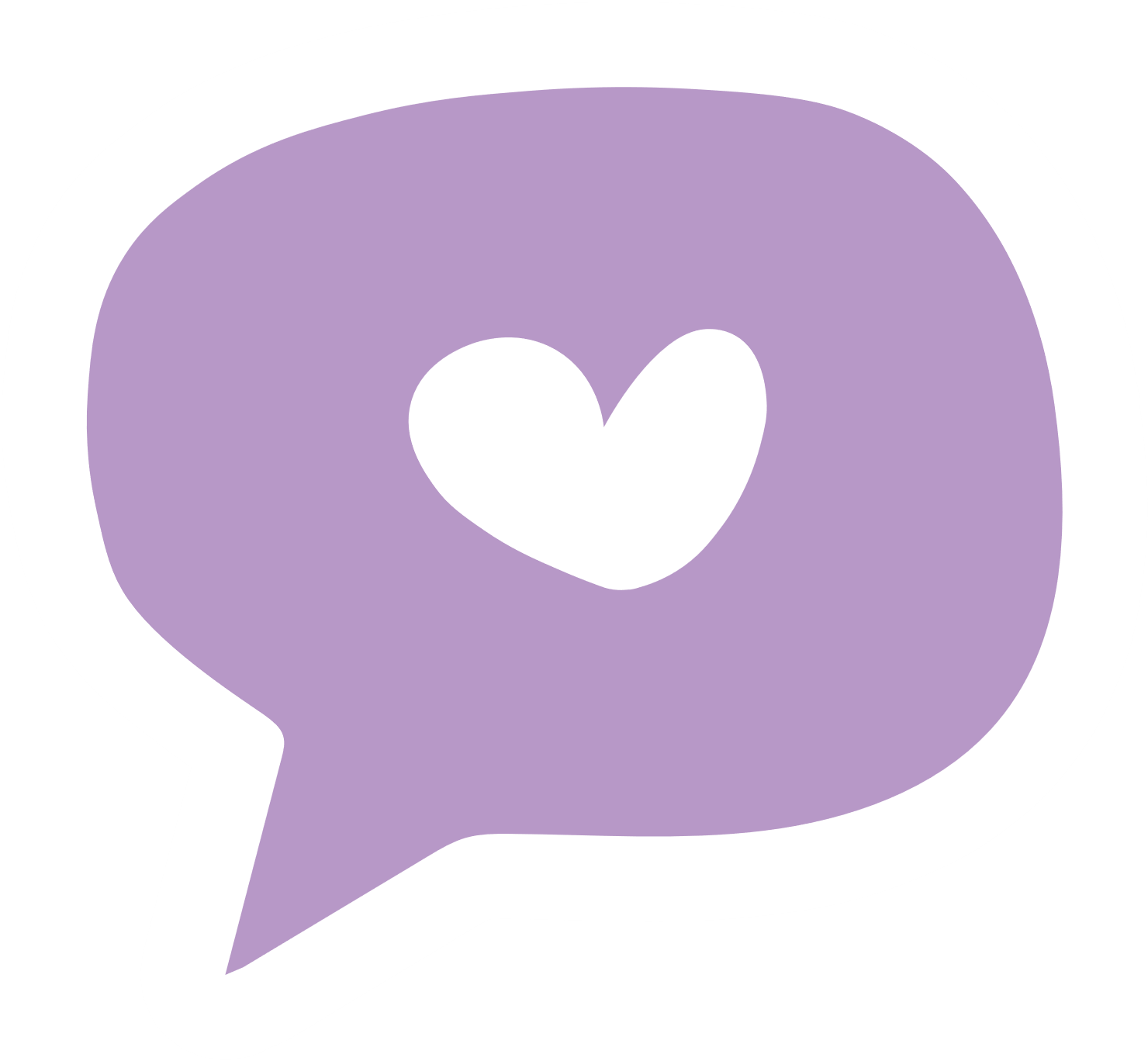 KẾT LUẬN
Hành lang lớp học của chúng ta đã thay đổi diện mạo, như được khoác một chiếc áo mới sau khi các em trang trí bằng chậu cây làm từ chai nhựa tái chế. 
Mỗi chậu cây mang một màu sắc riêng, đều góp phần tô điểm cho hành lang lớp học thêm đẹp.
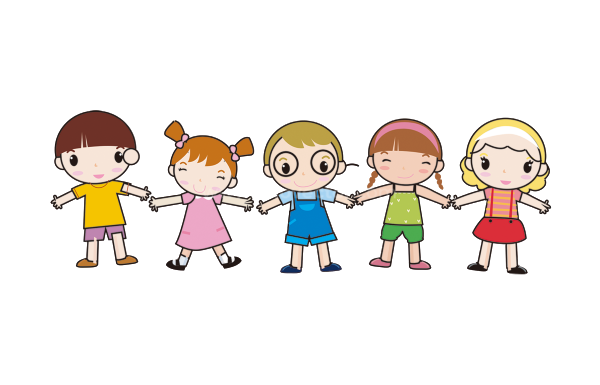 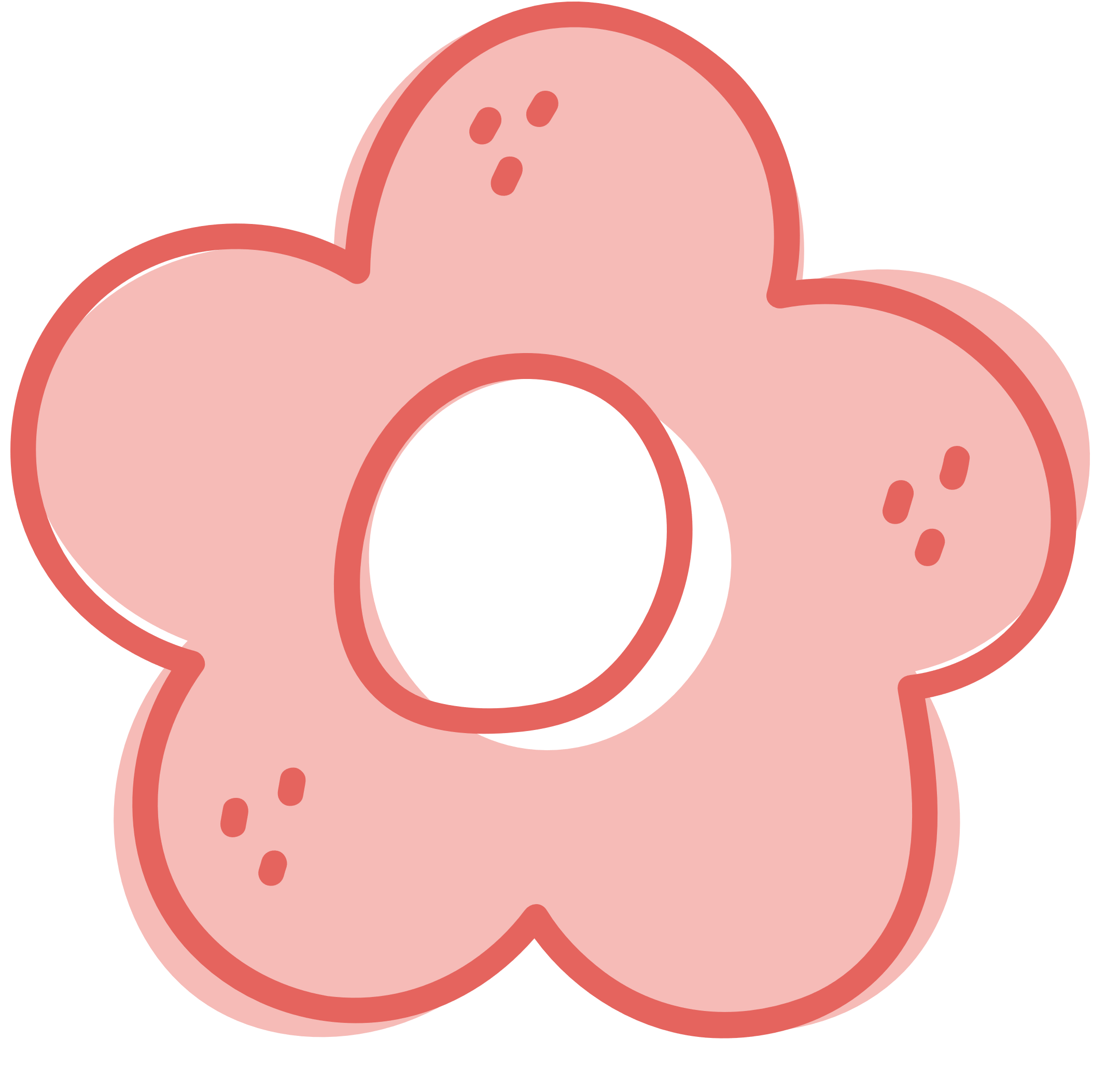 HOẠT ĐỘNG 4: XÂY DỰNG GÓC NGHỆ THUẬT THIÊN NHIÊN
Hướng dẫn: Các thành viên trong nhóm thảo luận với nhau về góc Nghệ thuật thiên nhiên đặt ở hành lang lớp học theo các nội dung dưới đây:
Hoạt động nhóm
Ý tưởng thiết kế và sử dụng góc Nghệ thuật thiên nhiên. 
Các sản phẩm sẽ được dùng làm trang trí góc Nghệ thuật thiên nhiên: lá cây, cành khô,...
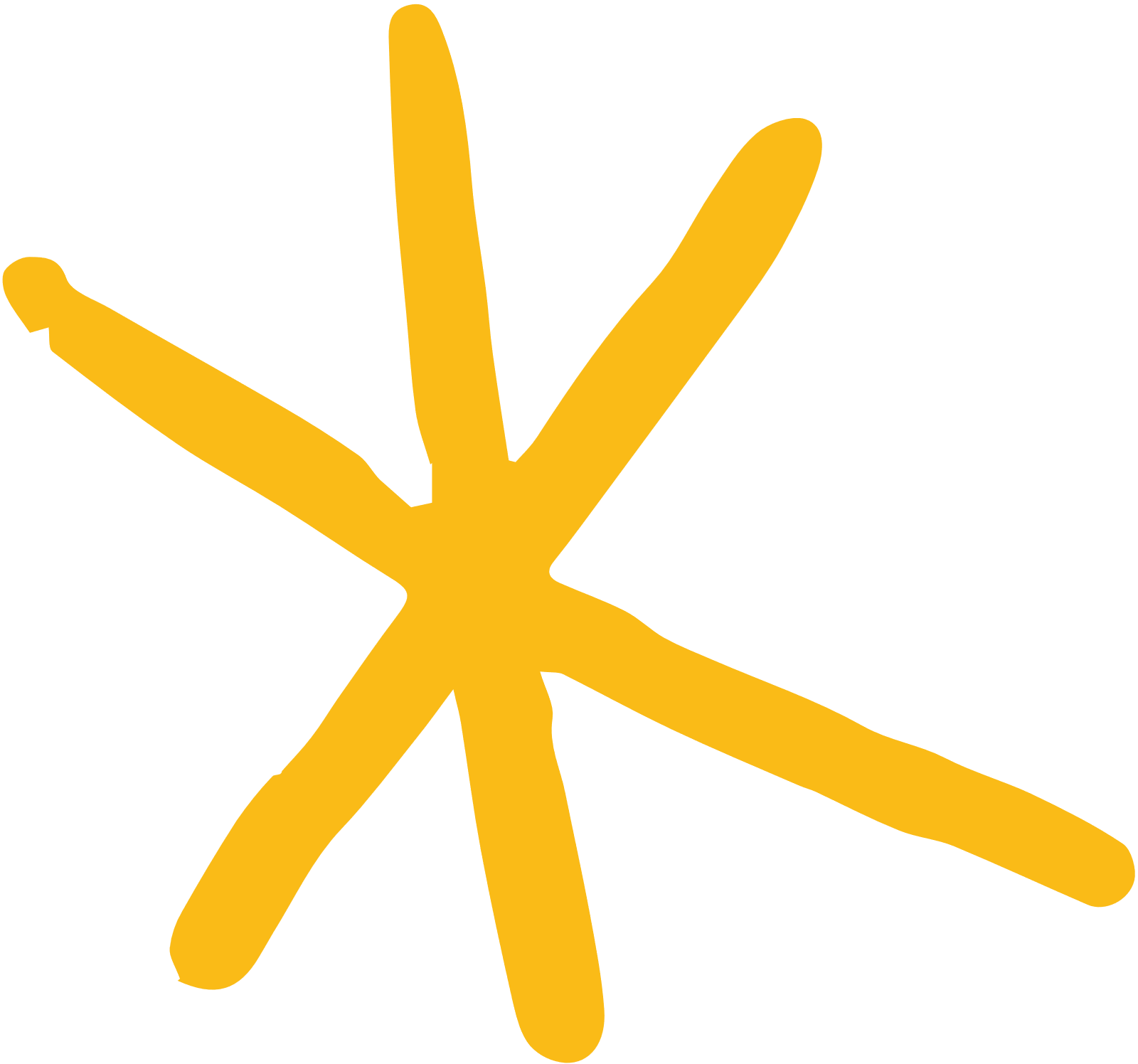 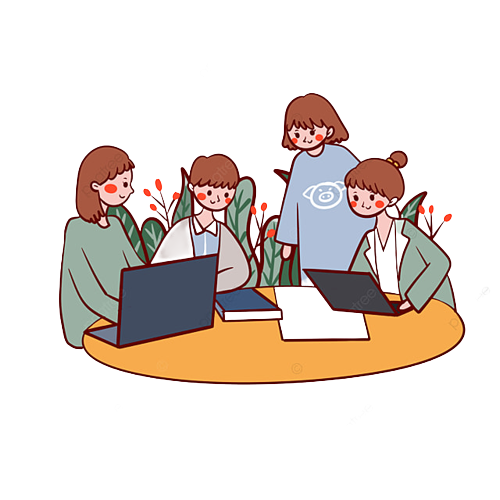 Nội dung
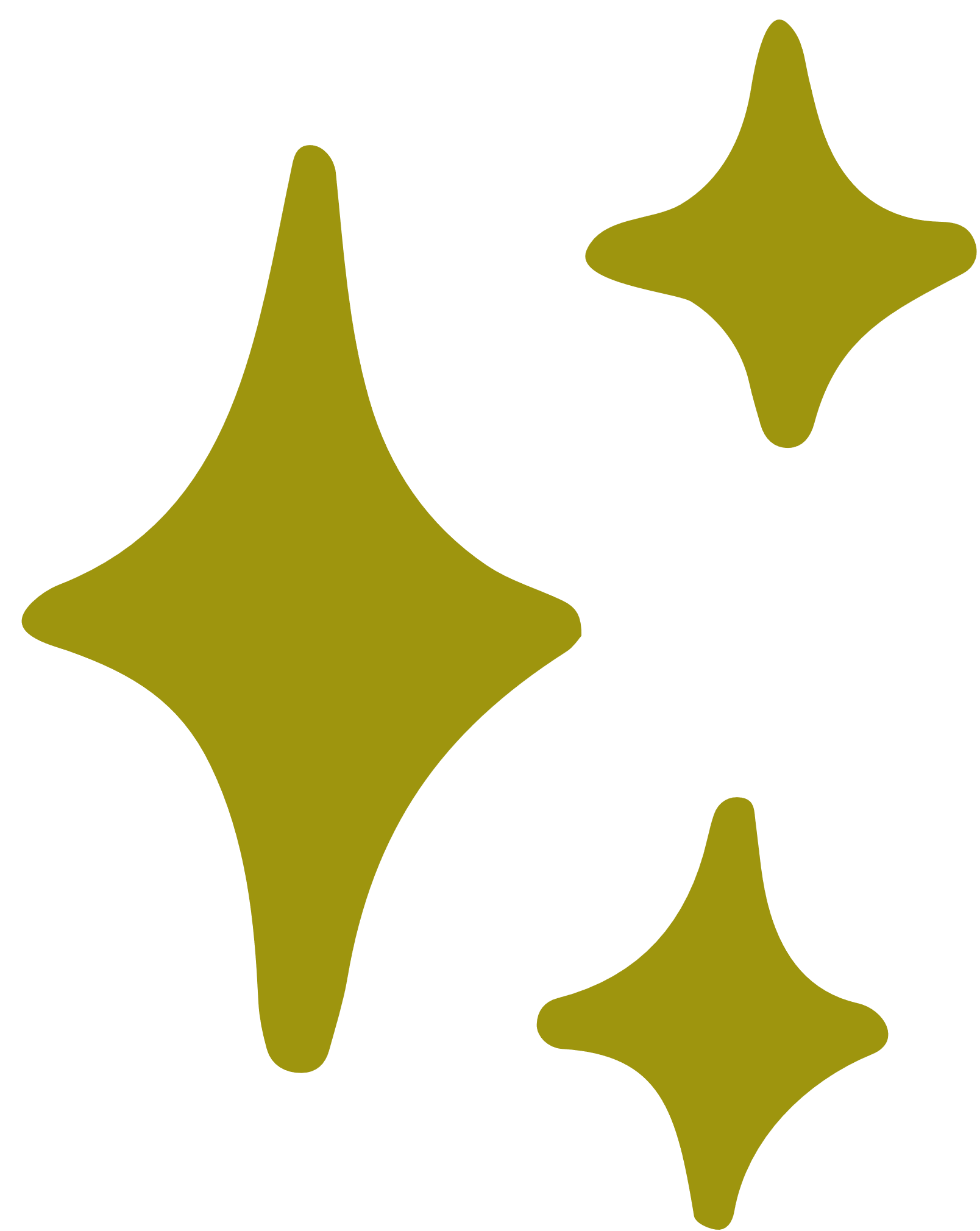 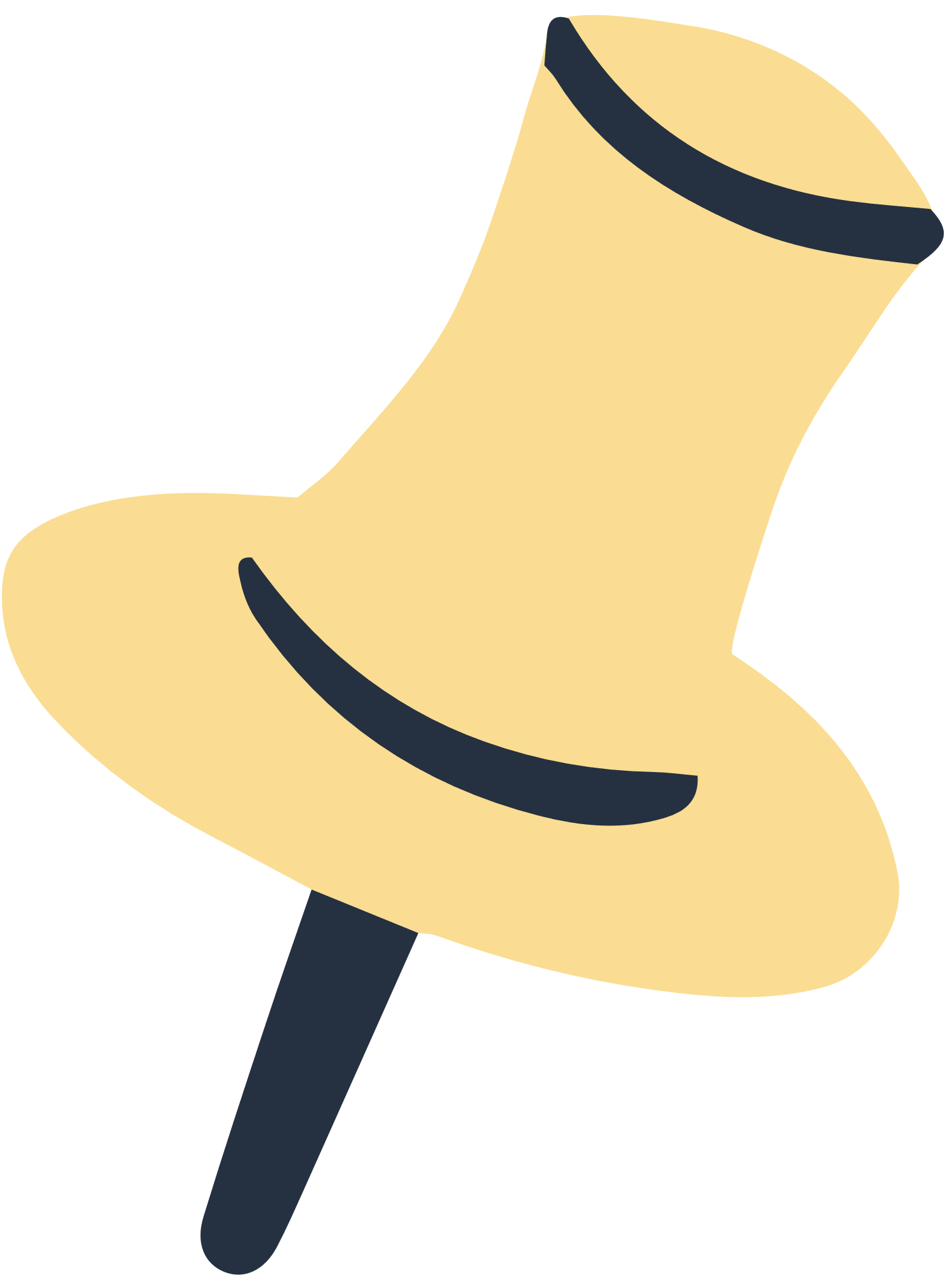 Các em tiến hành sáng tạo các tác phẩm để trang trí góc Nghệ thuật thiên nhiên và trình bày tác phẩm của nhóm mình trước lớp.
Hoạt động nhóm
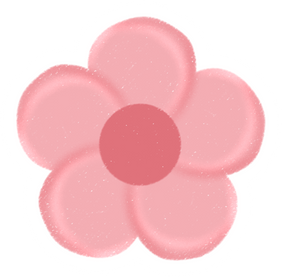 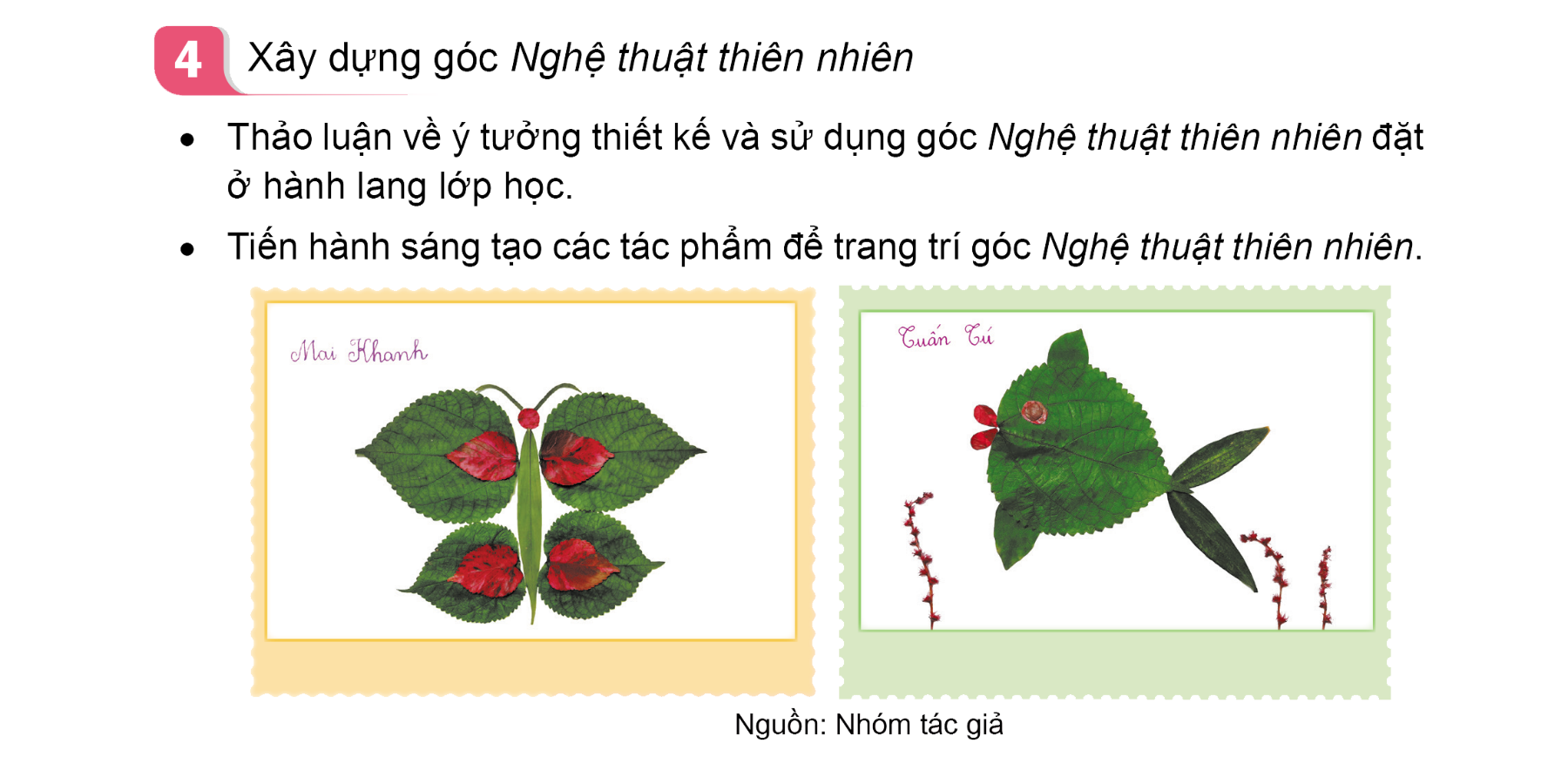 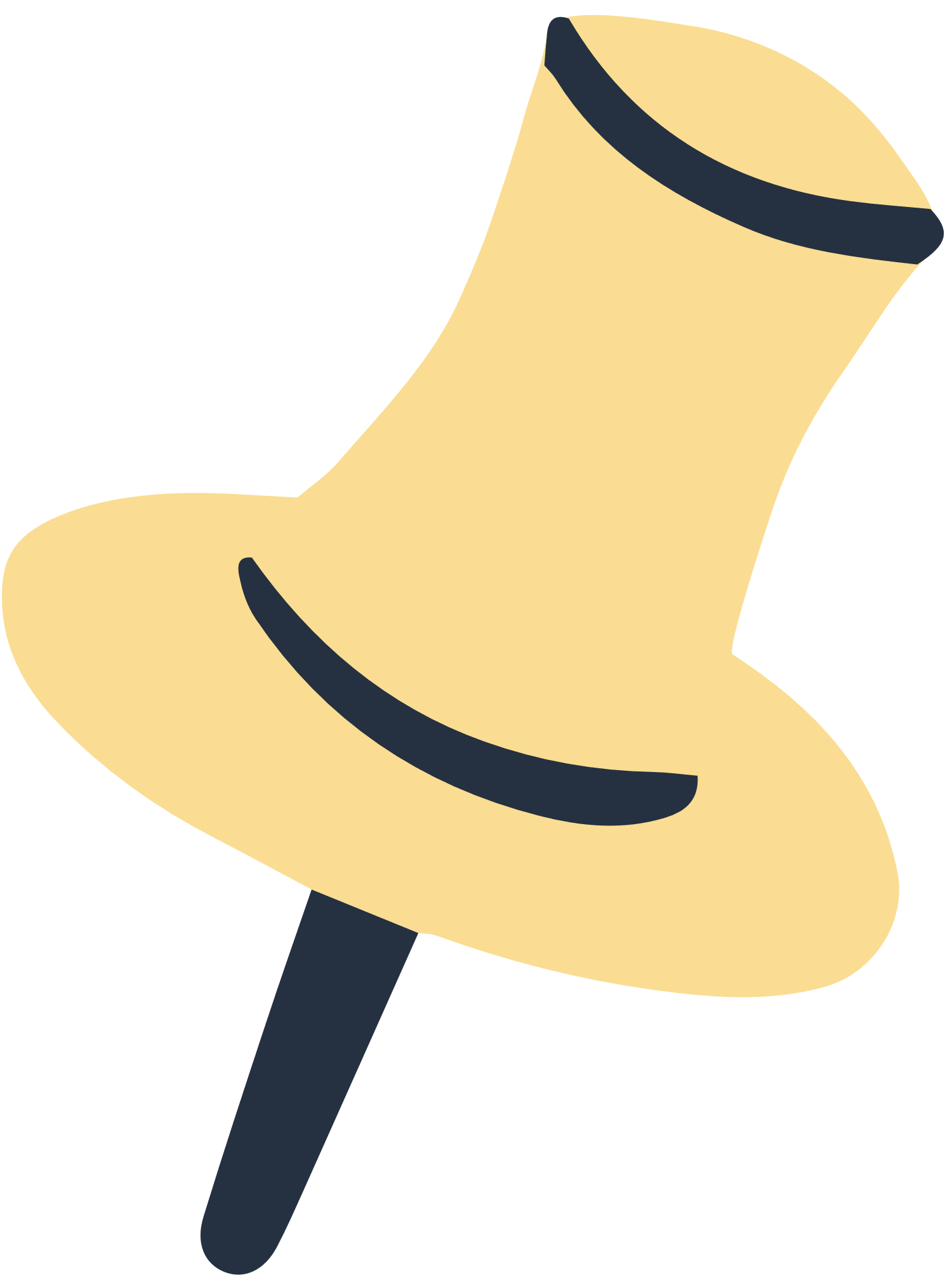 Sau đó, chia sẻ cảm xúc khi sáng tạo được các tác phẩm để trang trí góc Nghệ thuật thiên nhiên đặt ở hành lang lớp.
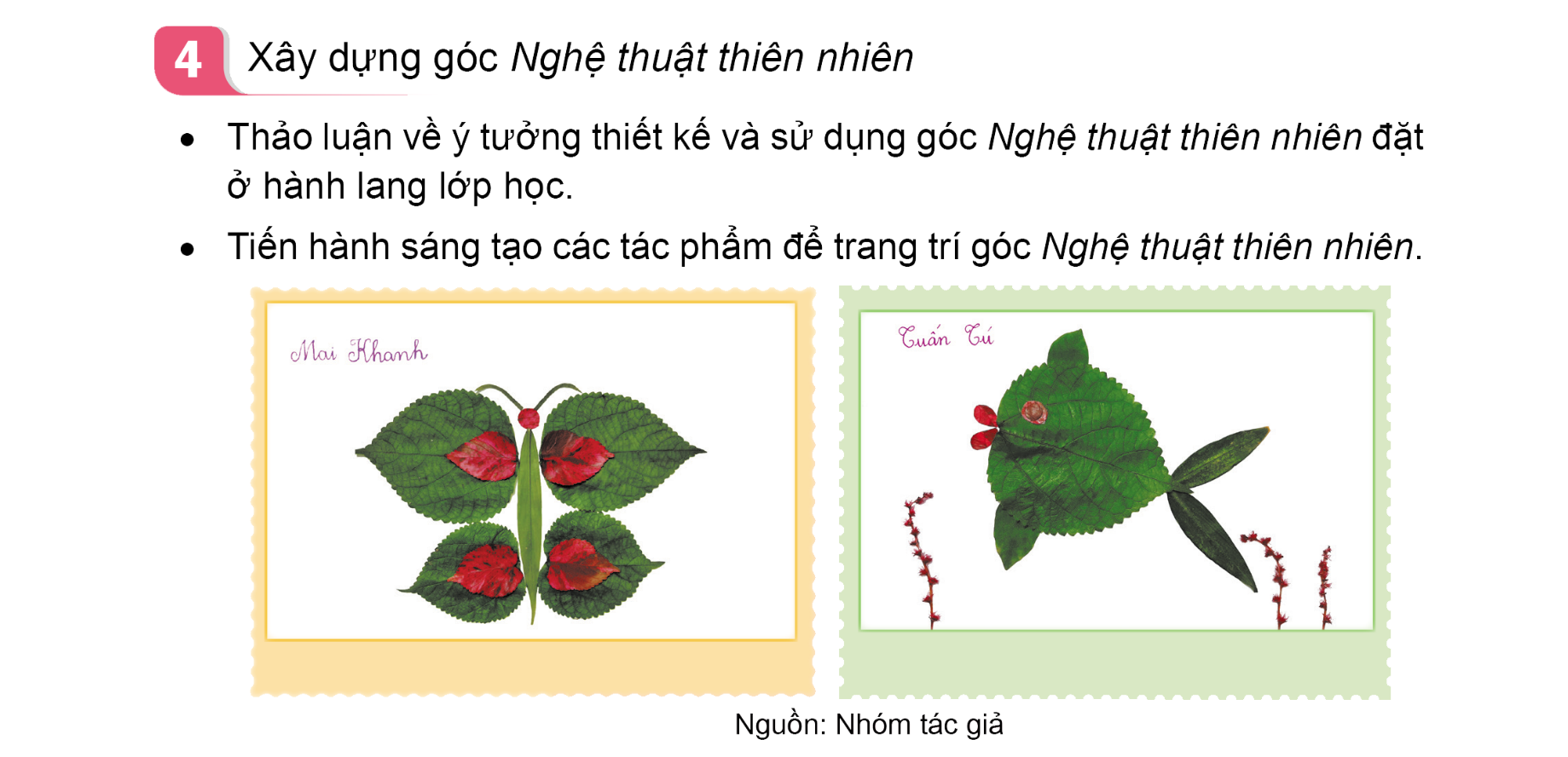 Nhận xét và kết luận
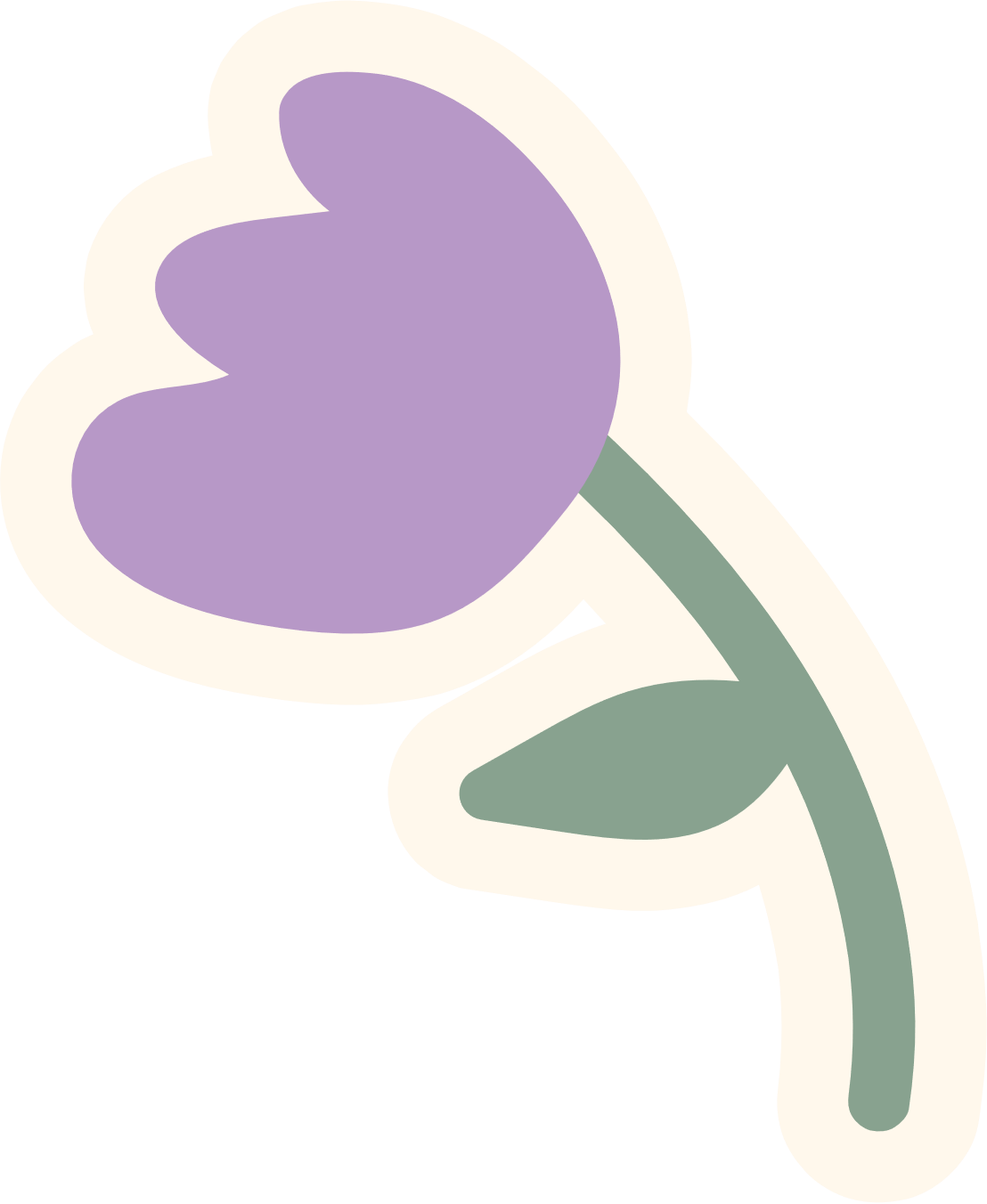 02
01
Các em hãy sáng tạo thật nhiều tác phẩm để cùng trang trí góc Nghệ thuật thiên nhiên của lớp mình thật đẹp nhé!
Góc Nghệ thuật thiên nhiên là nơi các em có thể trưng bày các tác phẩm sáng tạo từ lá cây, cành khô,...
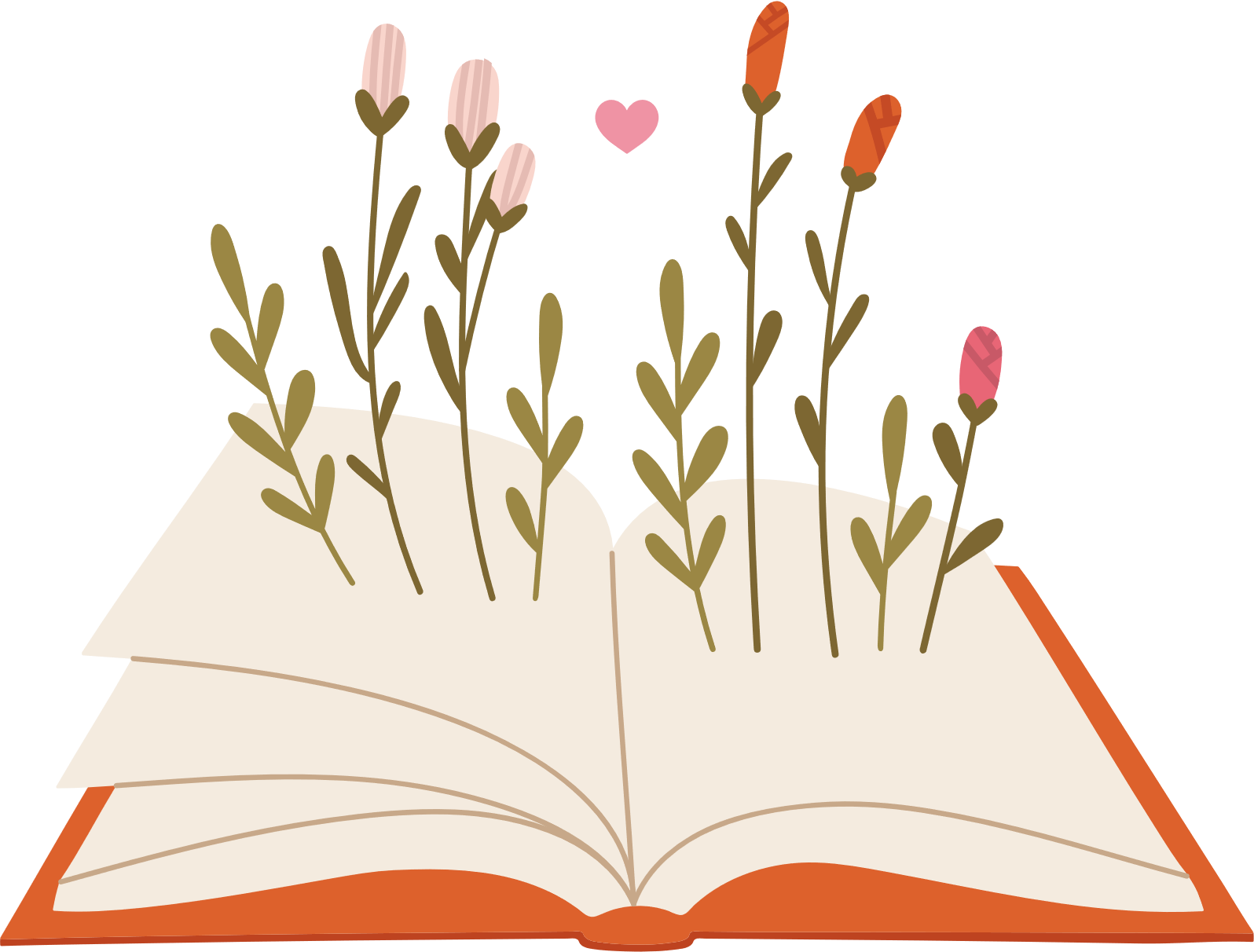 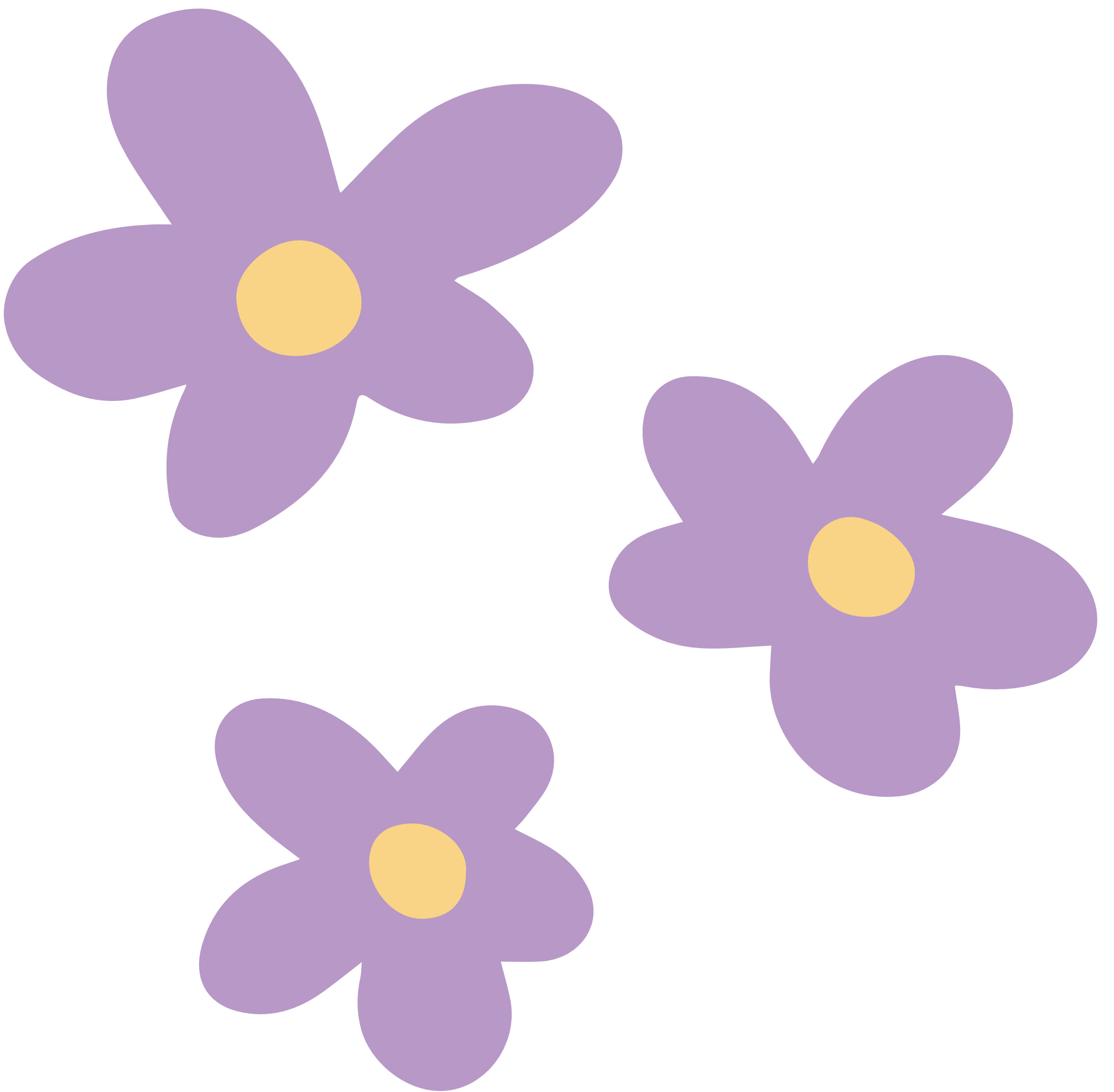 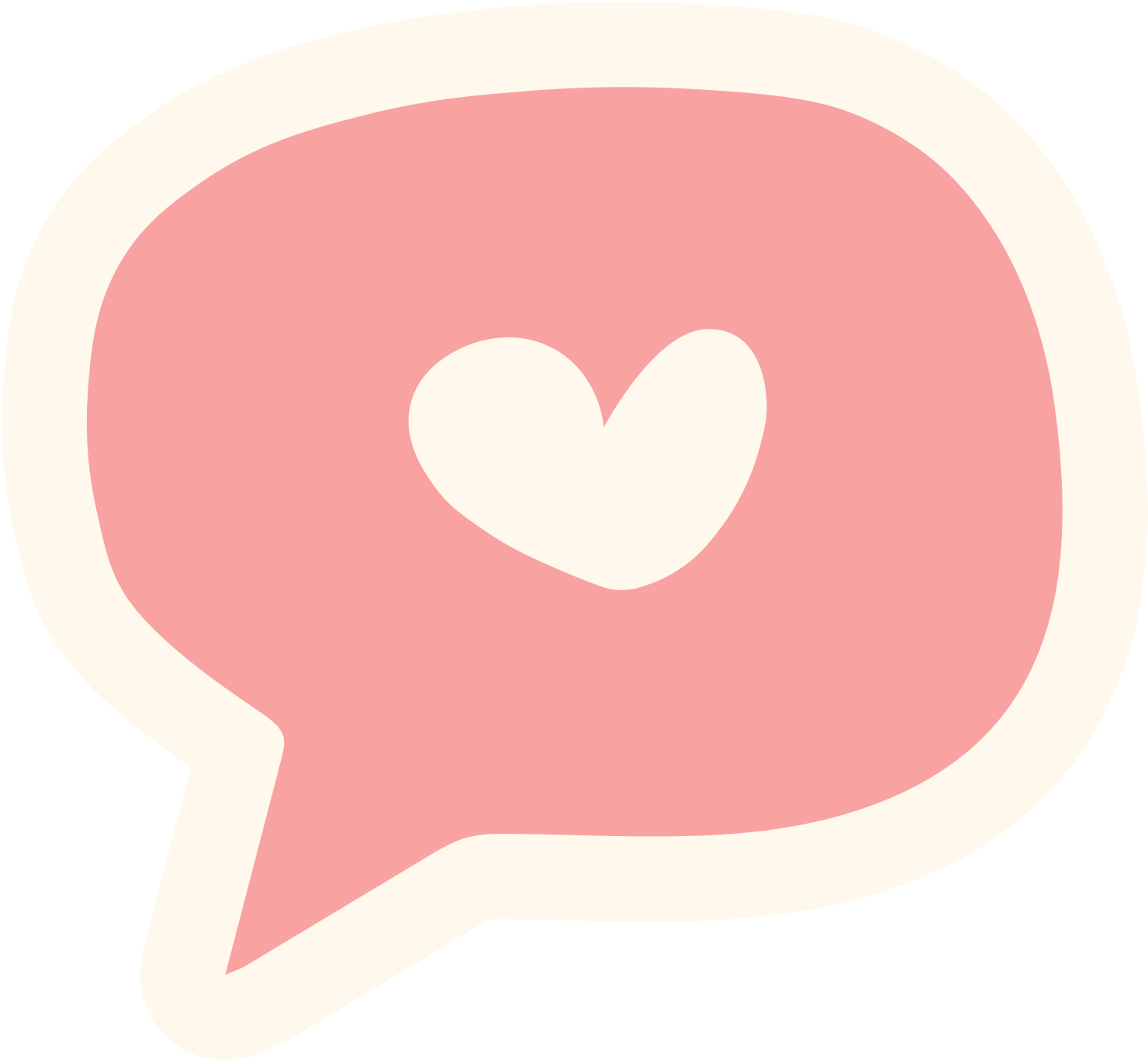 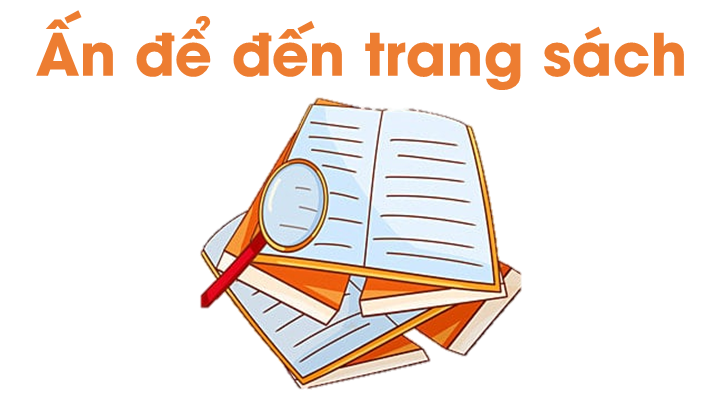 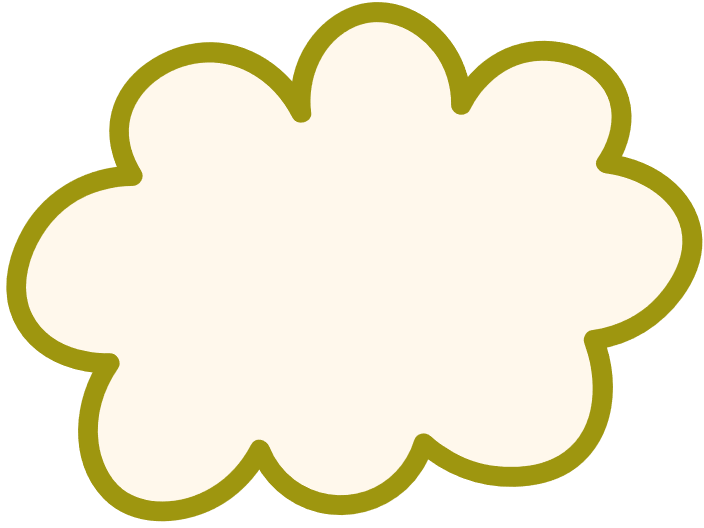 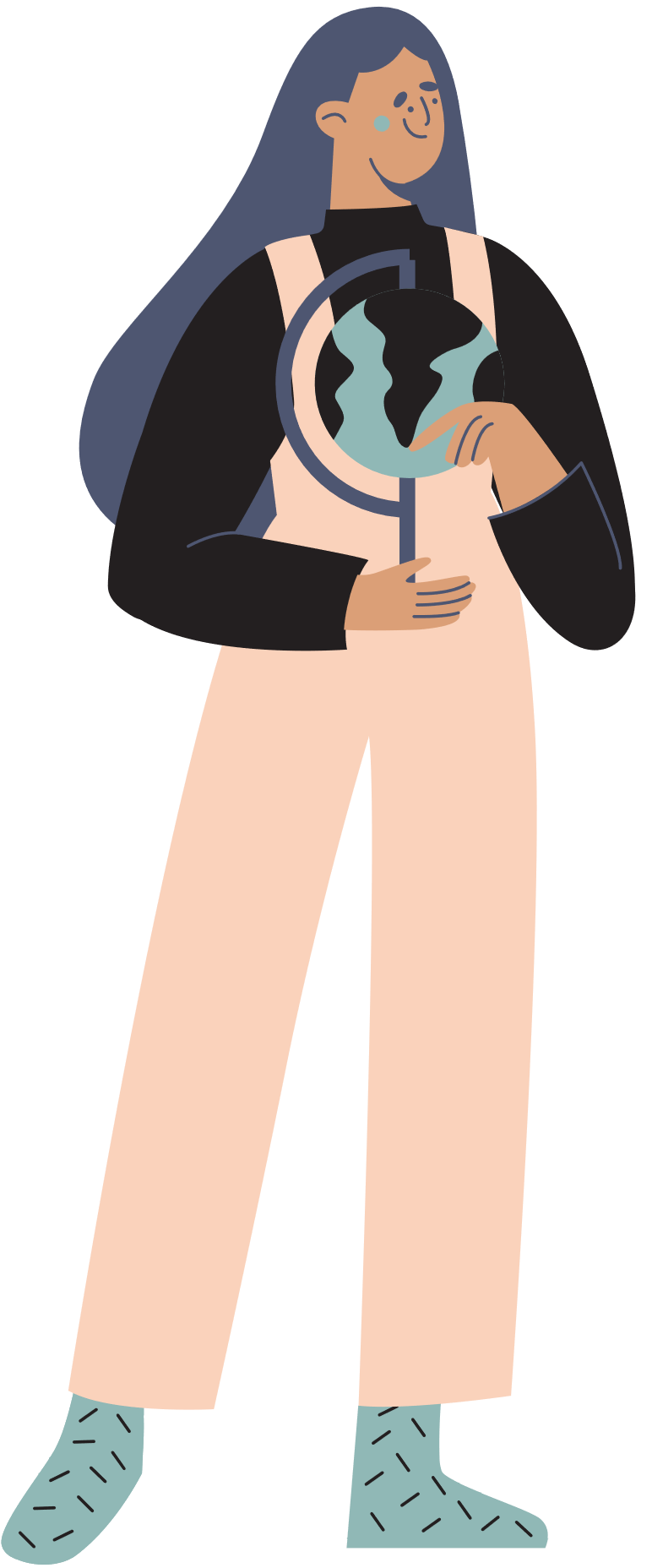 Các em tiếp tục phân công chăm sóc các chậu cây ở hành lang lớp học và sáng tạo những tác phẩm để trang trí góc Nghệ thuật thiên nhiên.
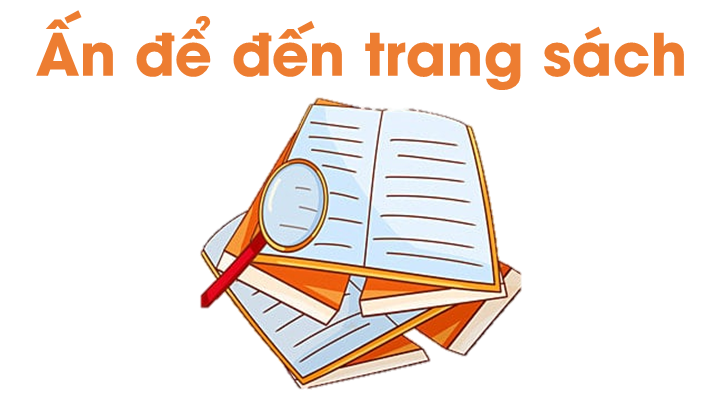 Tổng kết dự án Hành lang xanh
Tham quan các sản phẩm đã làm trong dự án. 
Báo cáo những việc nhóm em đã làm trong dự án.
Chia sẻ cảm xúc của em sau khi thực hiện dự án.
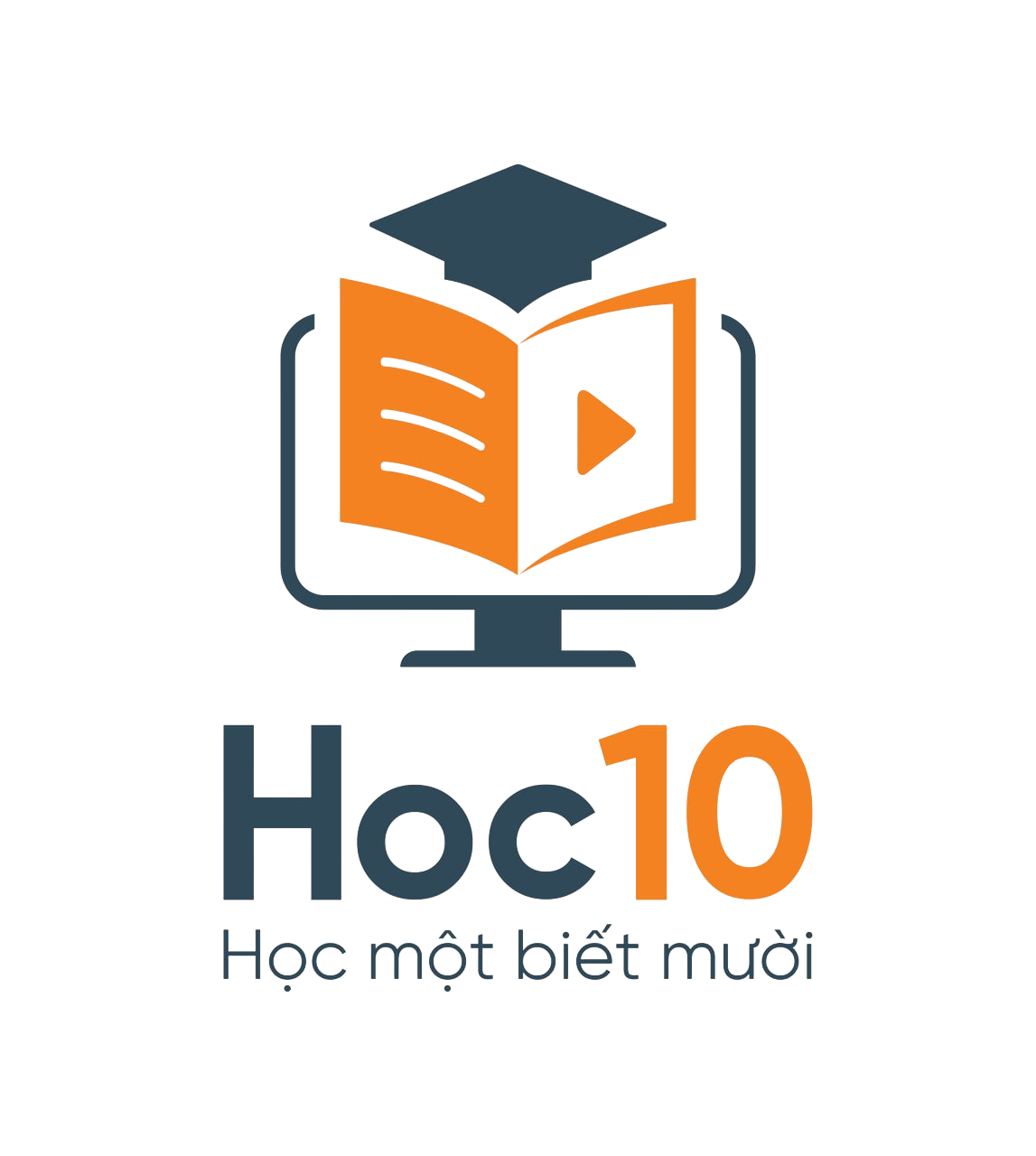 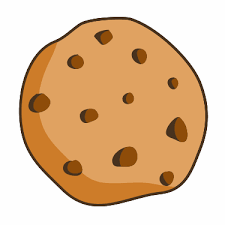 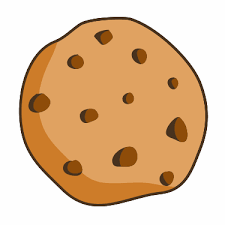 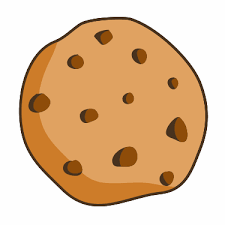 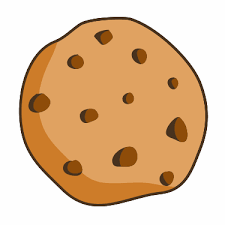 NUÔI CÁ
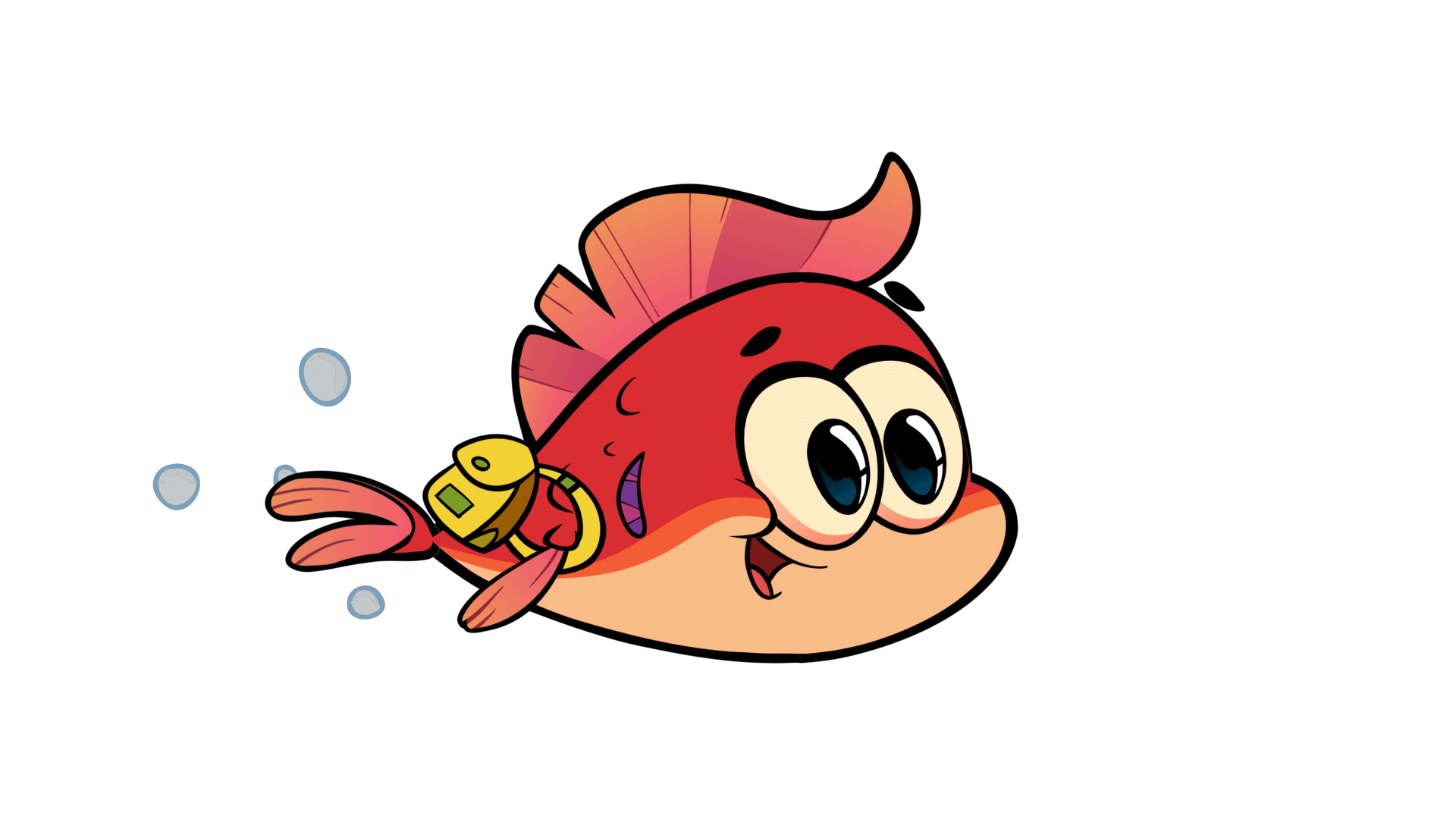 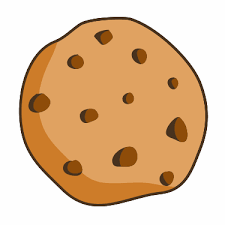 [Speaker Notes: Bấm vào màn hình để bắt đầu trò chơi]
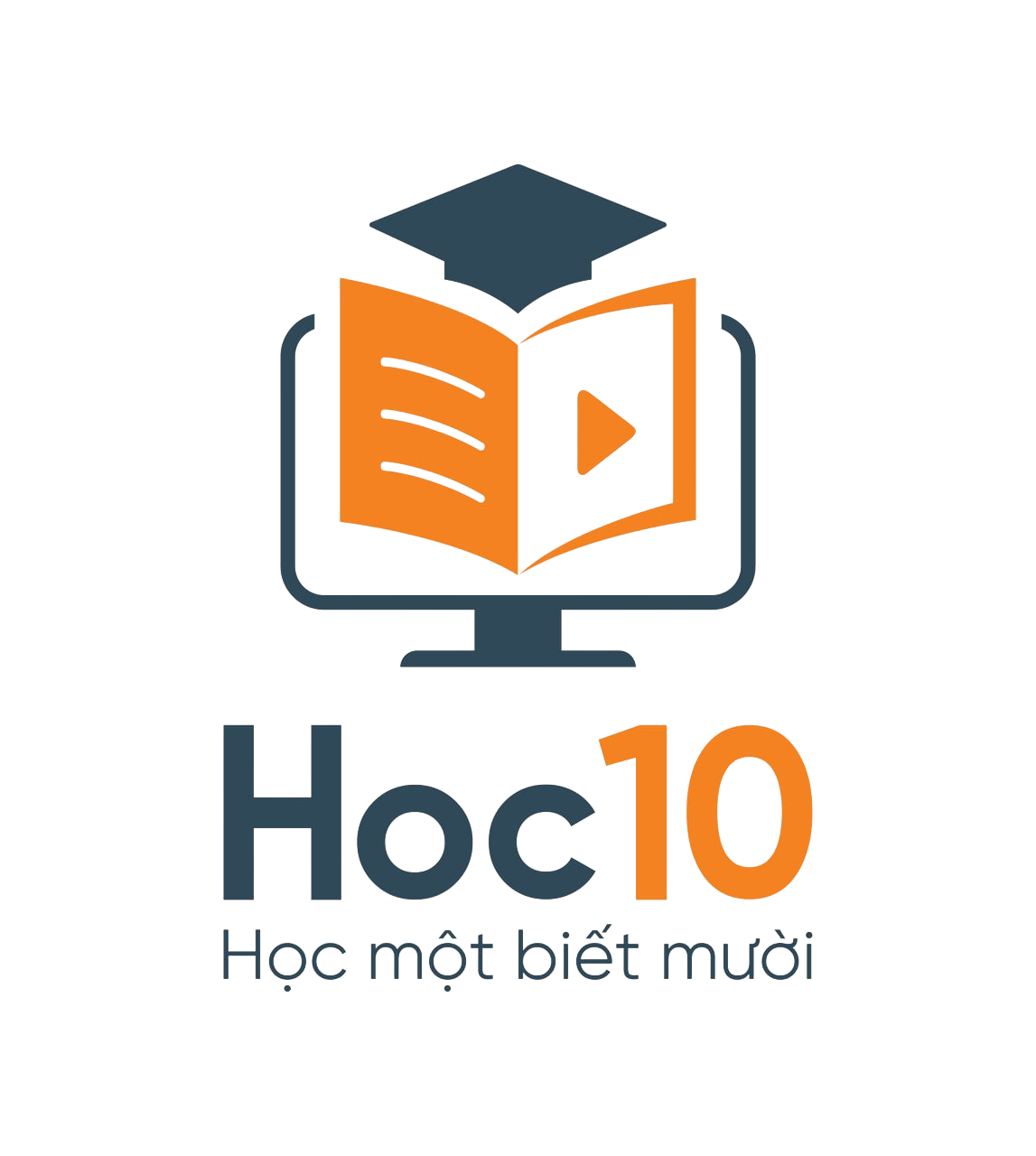 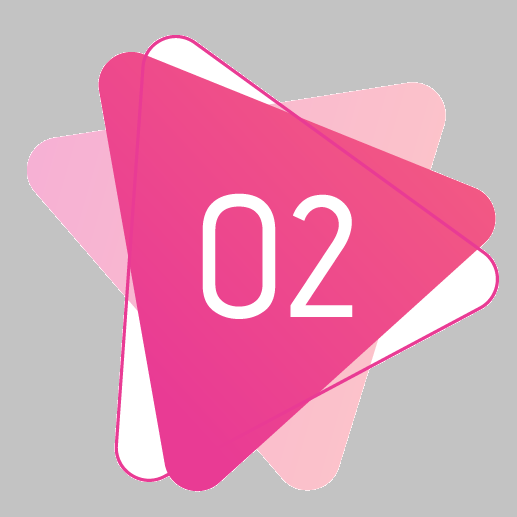 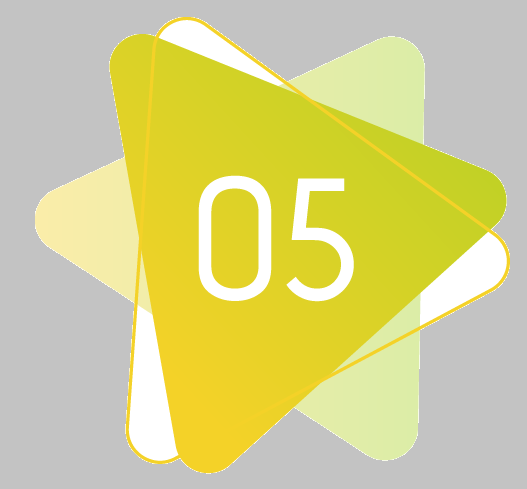 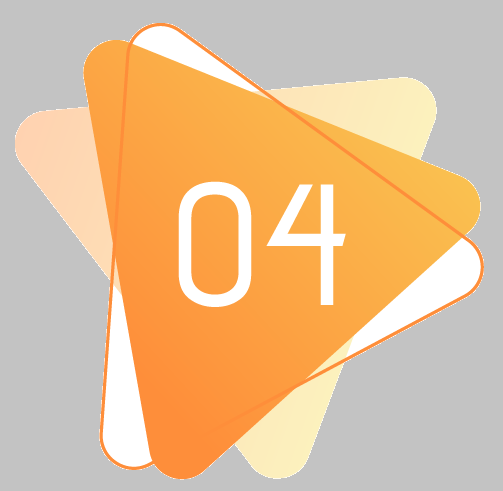 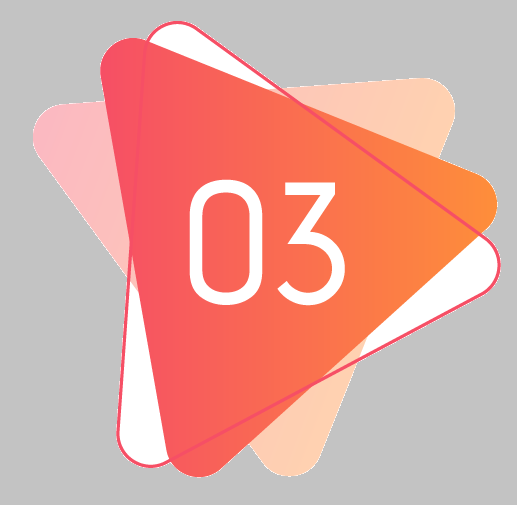 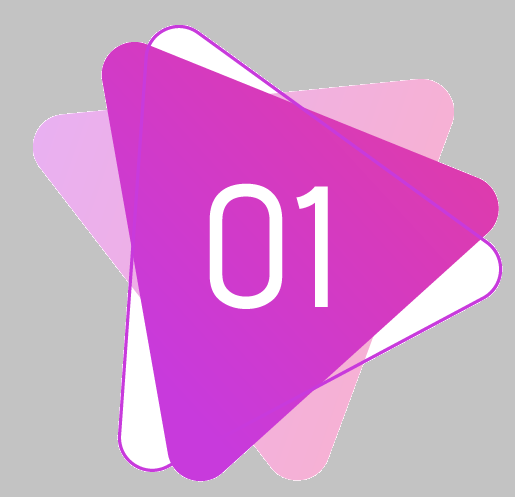 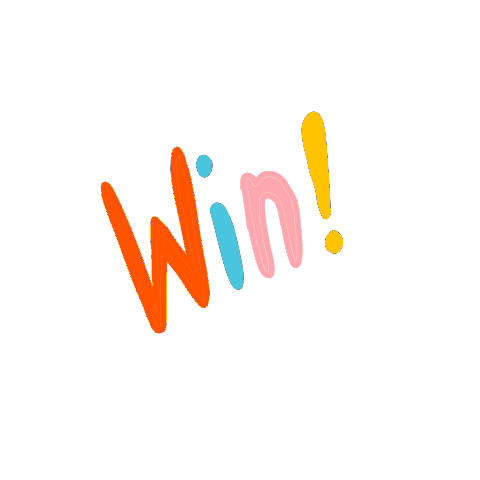 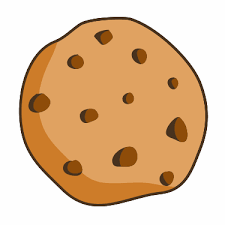 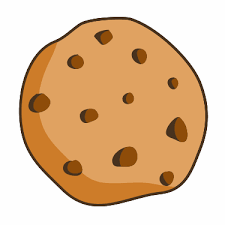 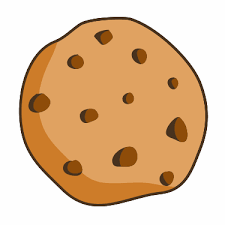 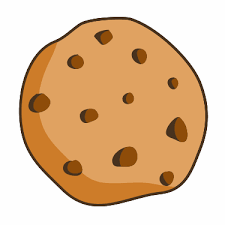 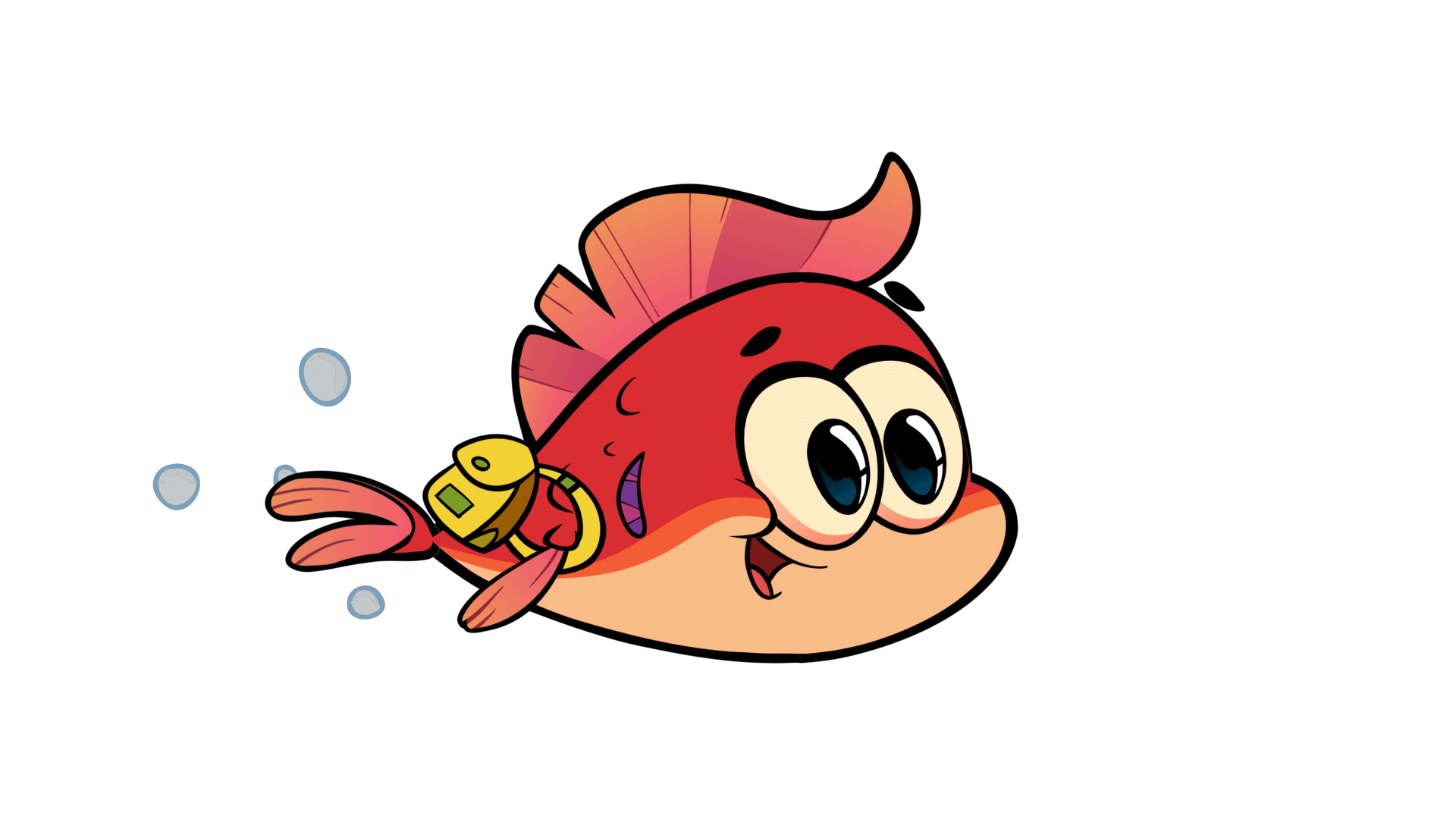 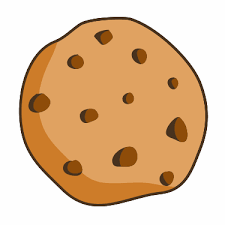 [Speaker Notes: Bấm vào các số thứ tự 1-2-3-4-5 để đi đến các câu hỏi.
Trả lời hết các câu hỏi, hiện lên chữ “WIN”. Bấm vào chữ “WIN” để tiếp tục bài giảng.]
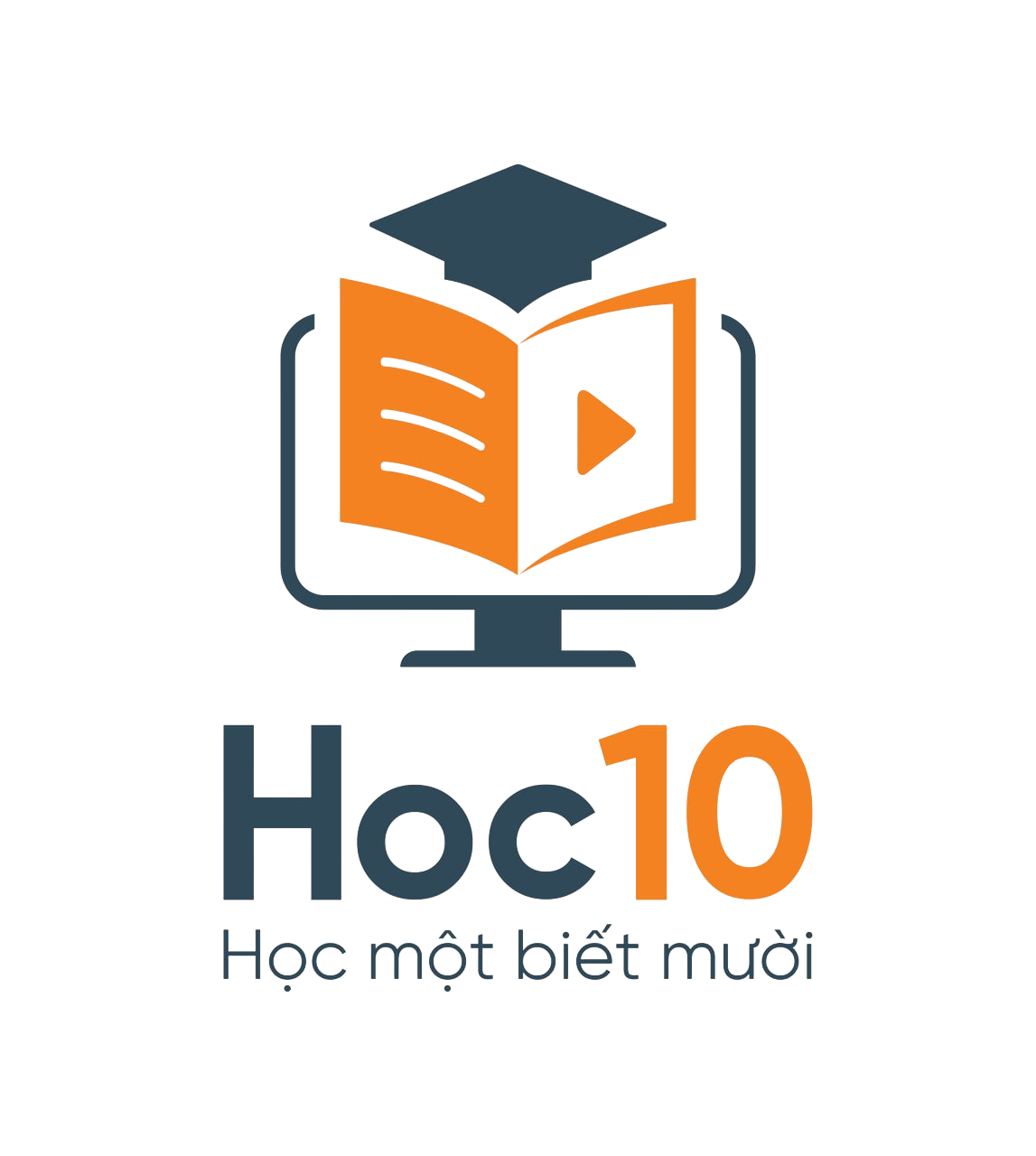 Câu 1: Hành lang xanh được tạo thành từ những loại cây gì?
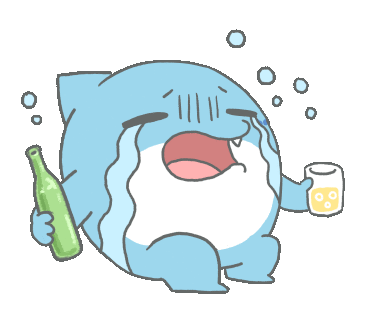 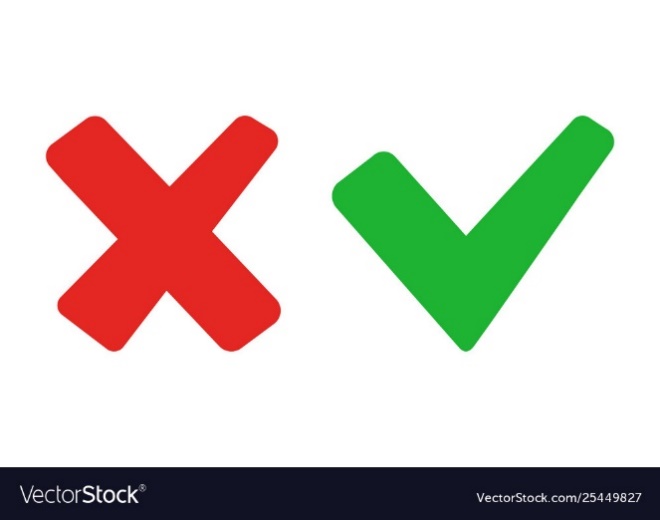 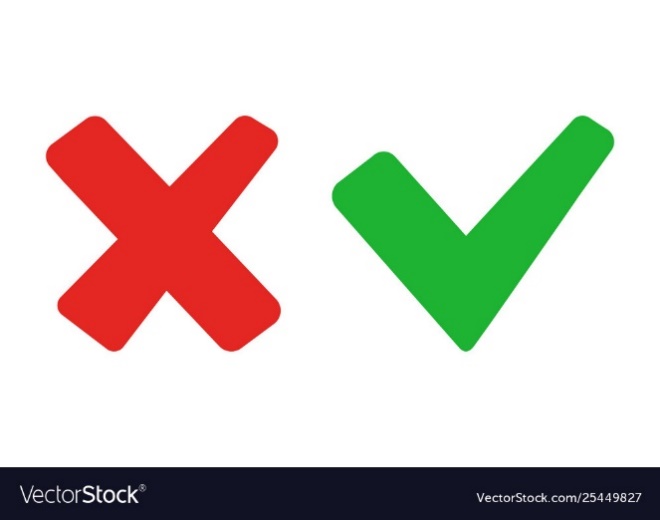 B. Cây cảnh
A. Cây trái
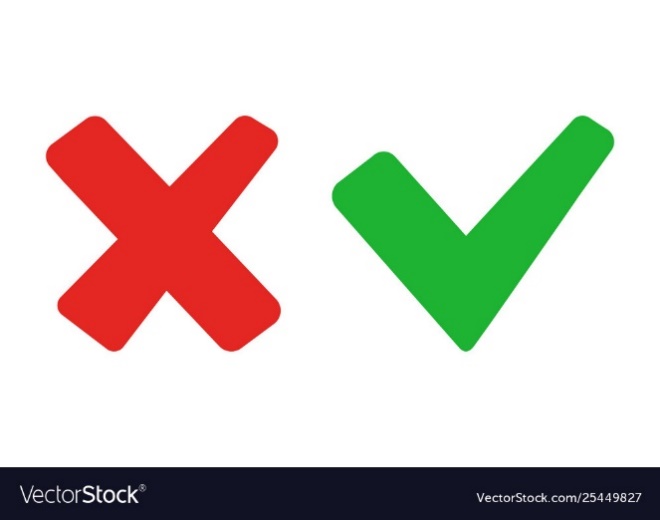 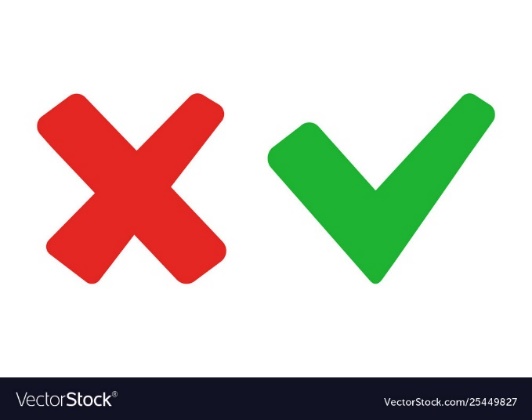 C. Cây xanh
D. Tất cả đều đúng.
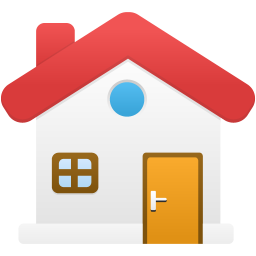 [Speaker Notes: Bấm vào các câu trả lời để hiện đáp án đúng/sai.
Bấm vảo ngôi nhà ở góc dưới bên tay trái để trờ lại slide đầu tiên và chọn các câu hỏi tiếp theo.]
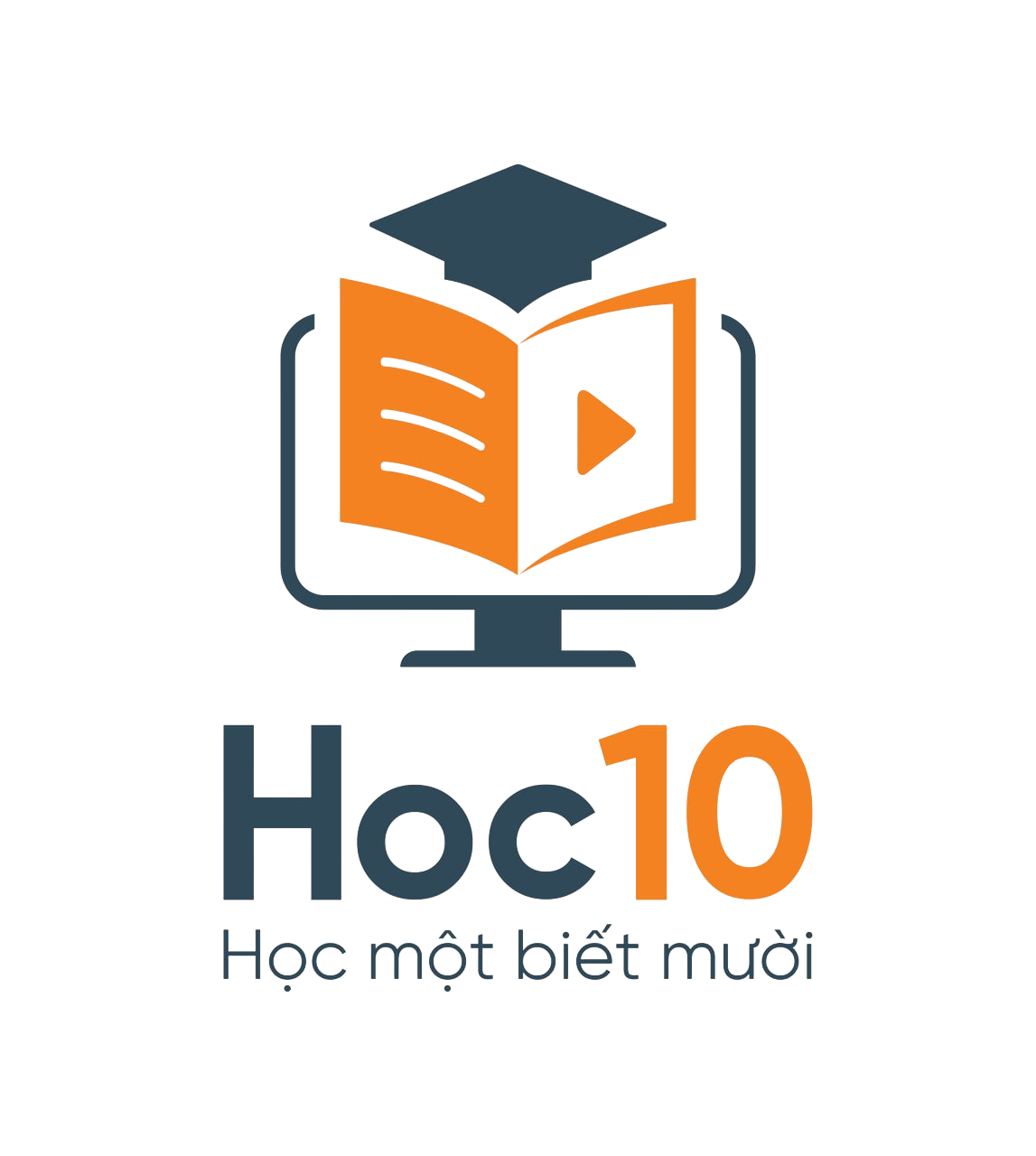 Câu 2: Triển lãm tranh tuyên truyền dự án Hành lang xanh nhằm mục đích gì?
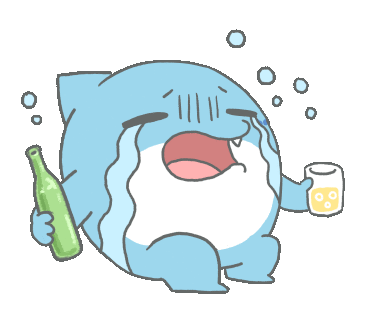 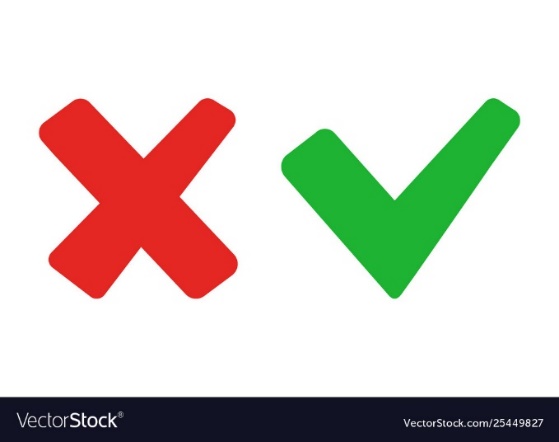 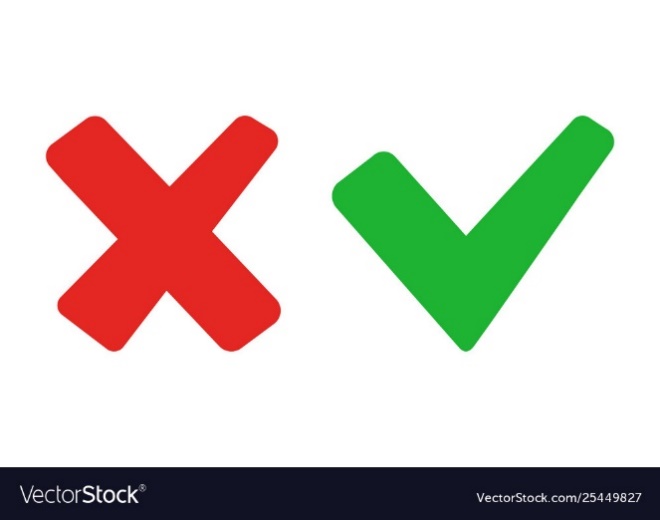 A. Quảng bá và giới thiệu dự án.
B. Tạo niềm vui cho người tham gia.
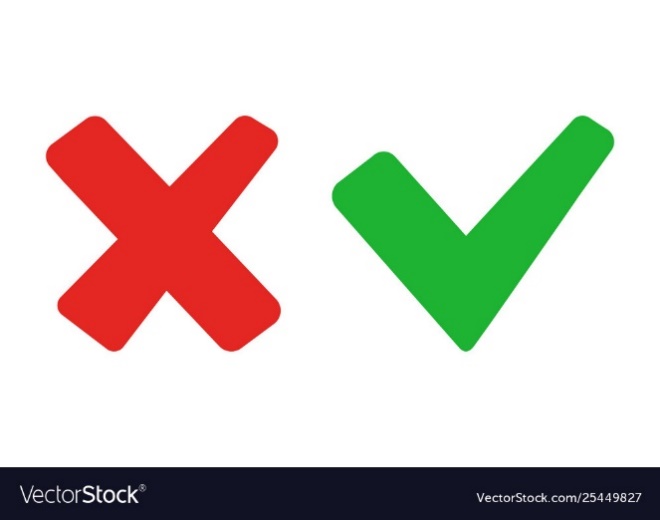 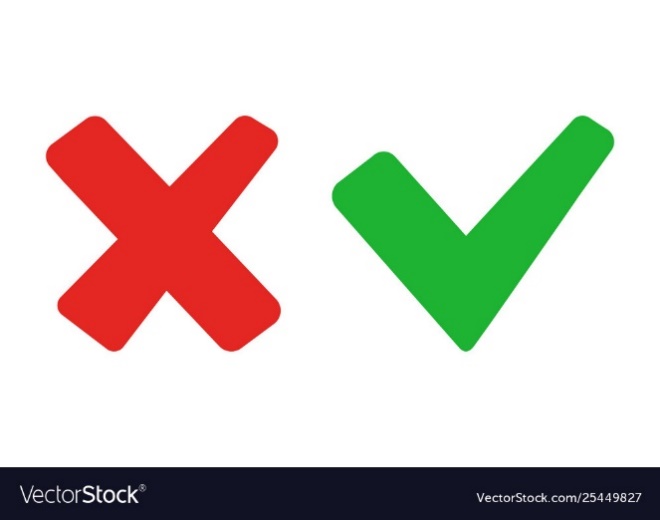 C. Bán tranh để thu thập quỹ hỗ trợ.
D. Xây dựng hình ảnh đẹp cho thành phố.
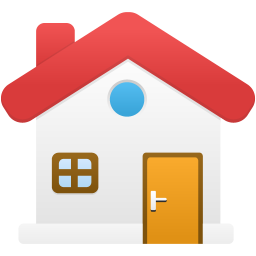 [Speaker Notes: Bấm vào các câu trả lời để hiện đáp án đúng/sai.
Bấm vảo ngôi nhà ở góc dưới bên tay trái để trờ lại slide đầu tiên và chọn các câu hỏi tiếp theo.]
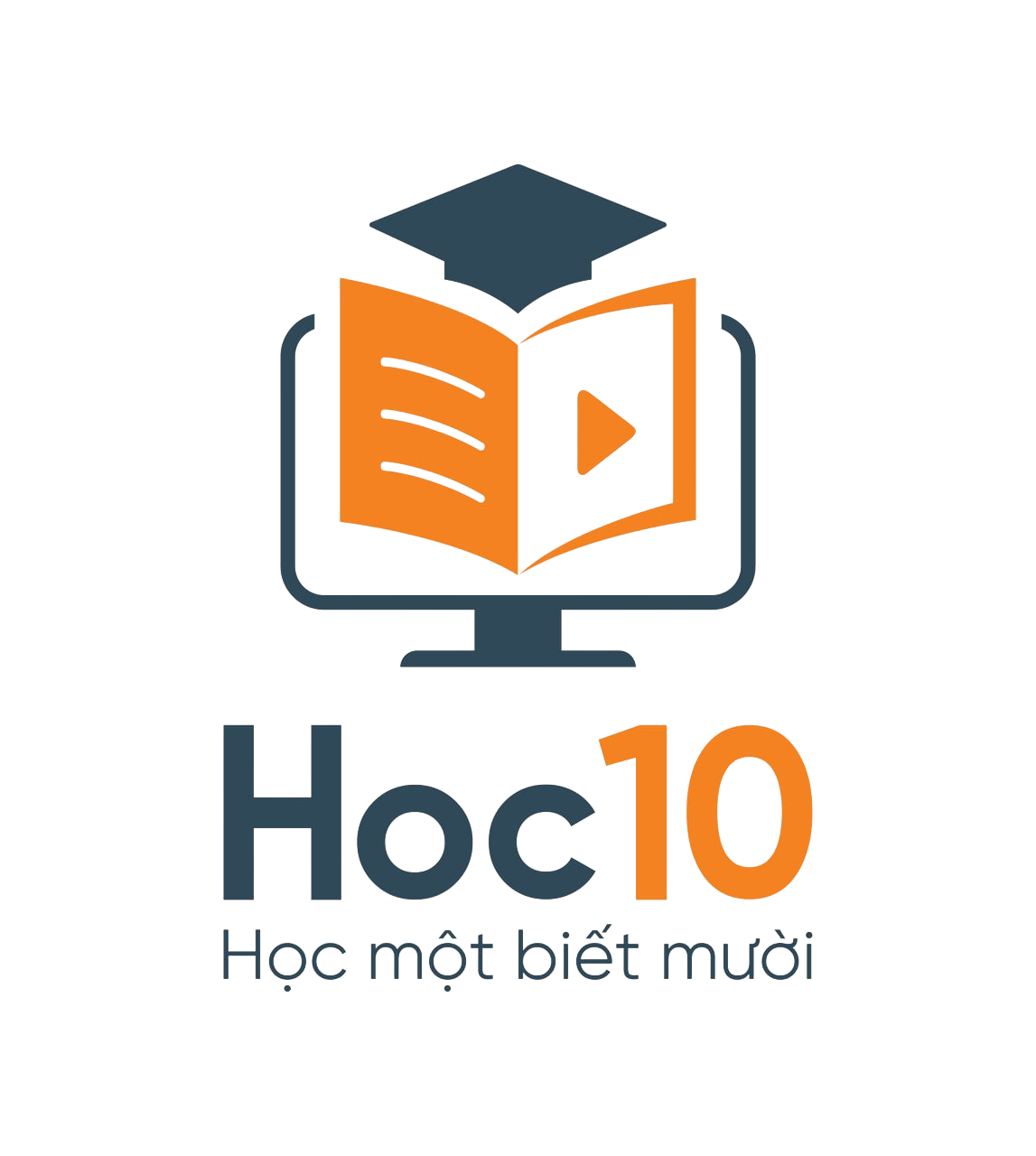 Câu 3: Lợi ích chính của dự án Hành lang xanh là gì?
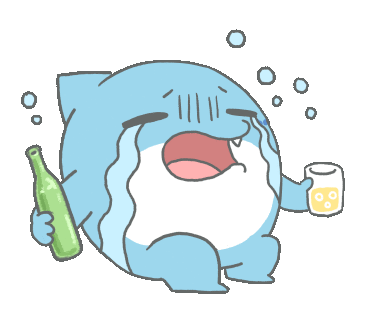 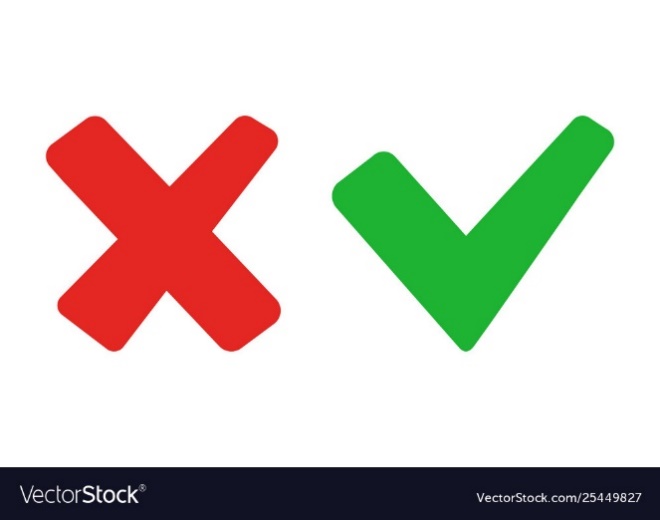 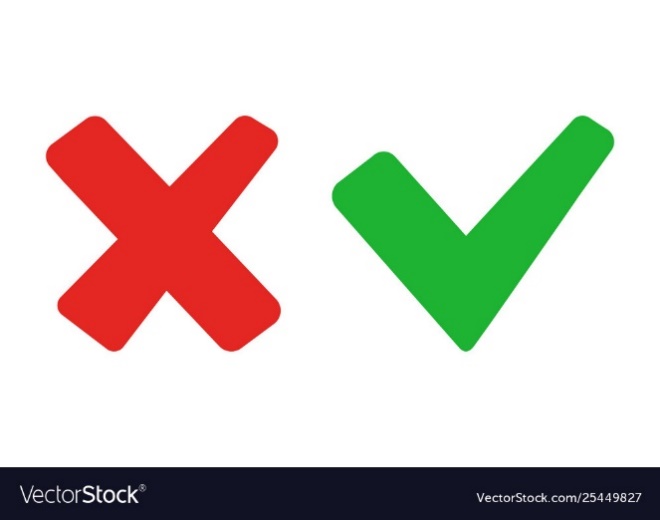 A. Cải thiện chất lượng không khí
B. Tăng cường sinh thái đa dạng
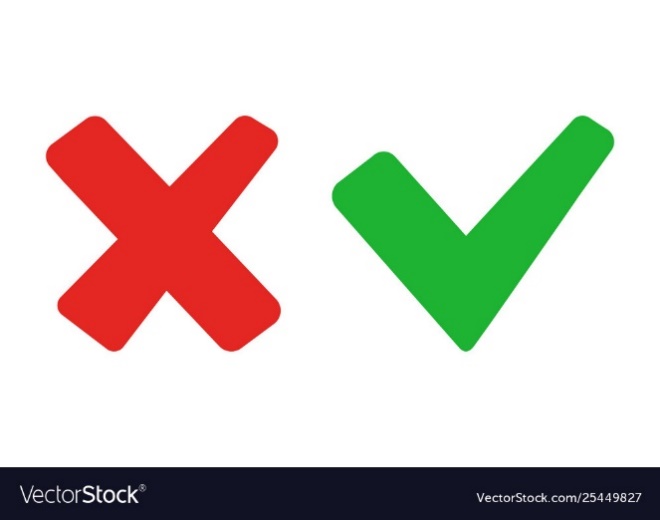 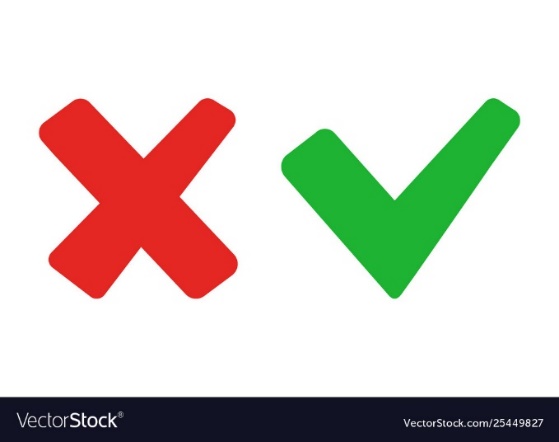 D. Tất cả đều đúng.
C. Giảm tiếng ồn
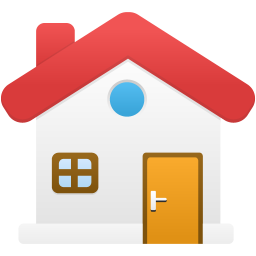 [Speaker Notes: Bấm vào các câu trả lời để hiện đáp án đúng/sai.
Bấm vảo ngôi nhà ở góc dưới bên tay trái để trờ lại slide đầu tiên và chọn các câu hỏi tiếp theo.]
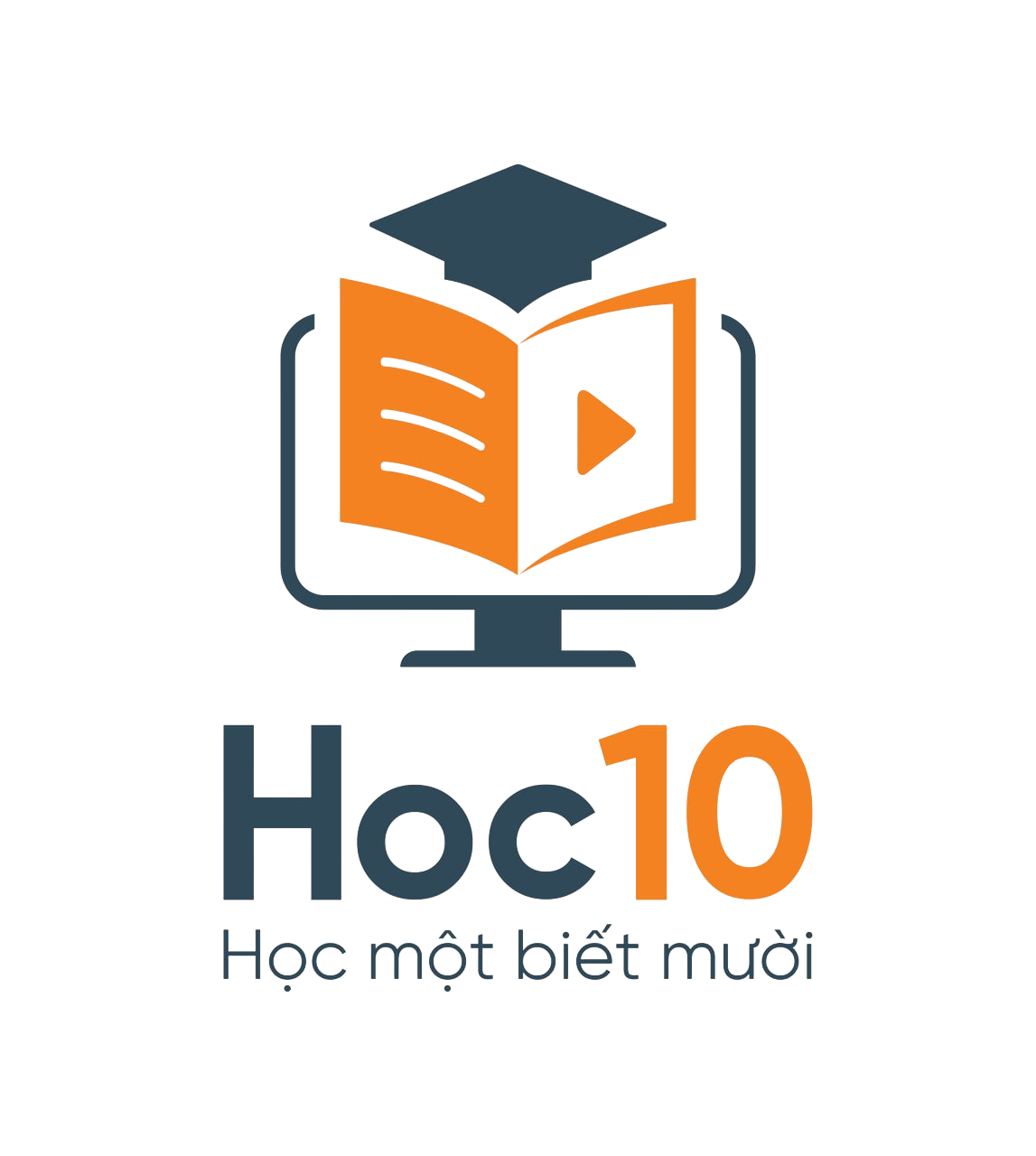 Câu 4: Triển lãm tranh tuyên truyền dự án Hành lang xanh có tác dụng gì trong việc nâng cao ý thức cộng đồng?
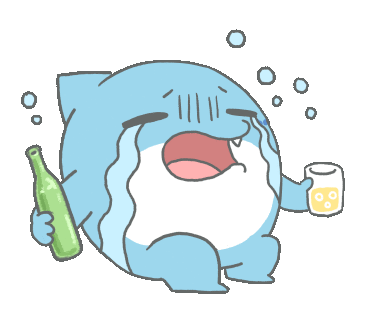 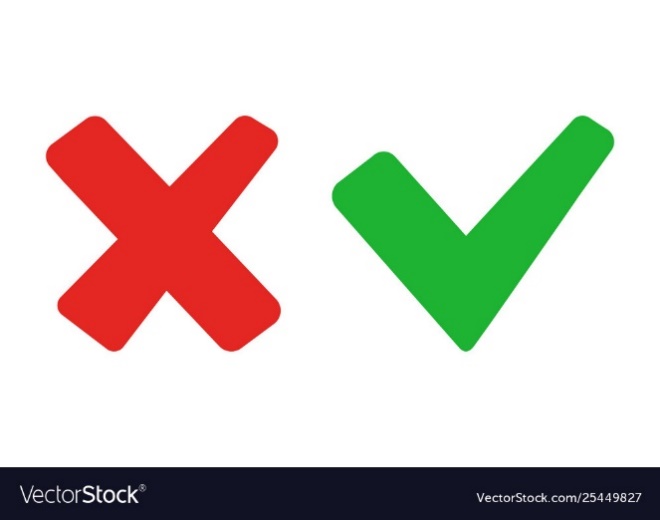 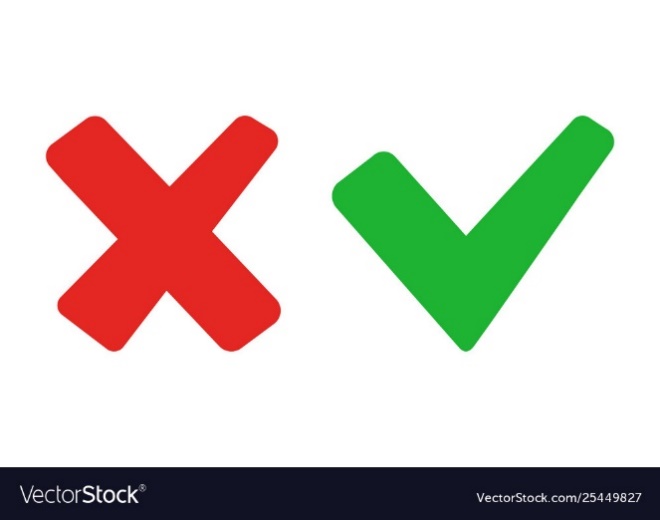 A. Tạo sự quan tâm và tham gia của mọi người
B. Tăng cường tinh thần cộng đồng
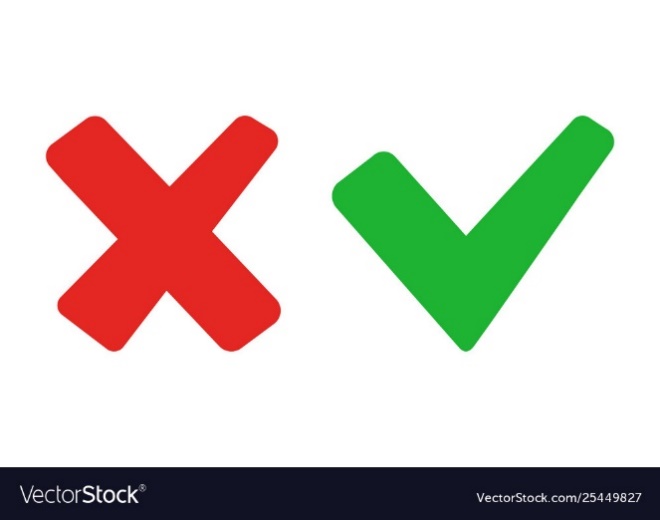 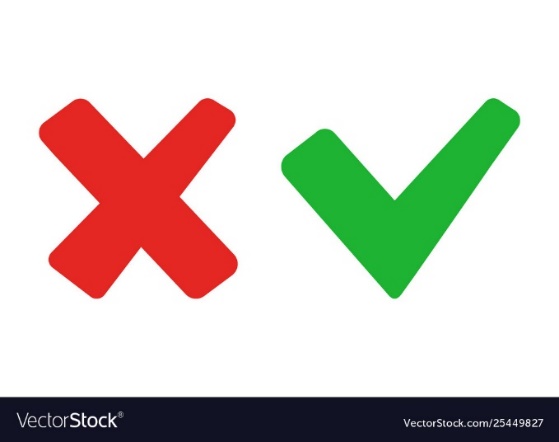 C. Góp phần xây dựng thành phố xanh
D. Tất cả đều đúng.
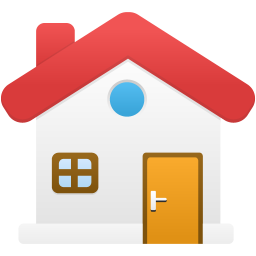 [Speaker Notes: Bấm vào các câu trả lời để hiện đáp án đúng/sai.
Bấm vảo ngôi nhà ở góc dưới bên tay trái để trờ lại slide đầu tiên và chọn các câu hỏi tiếp theo.]
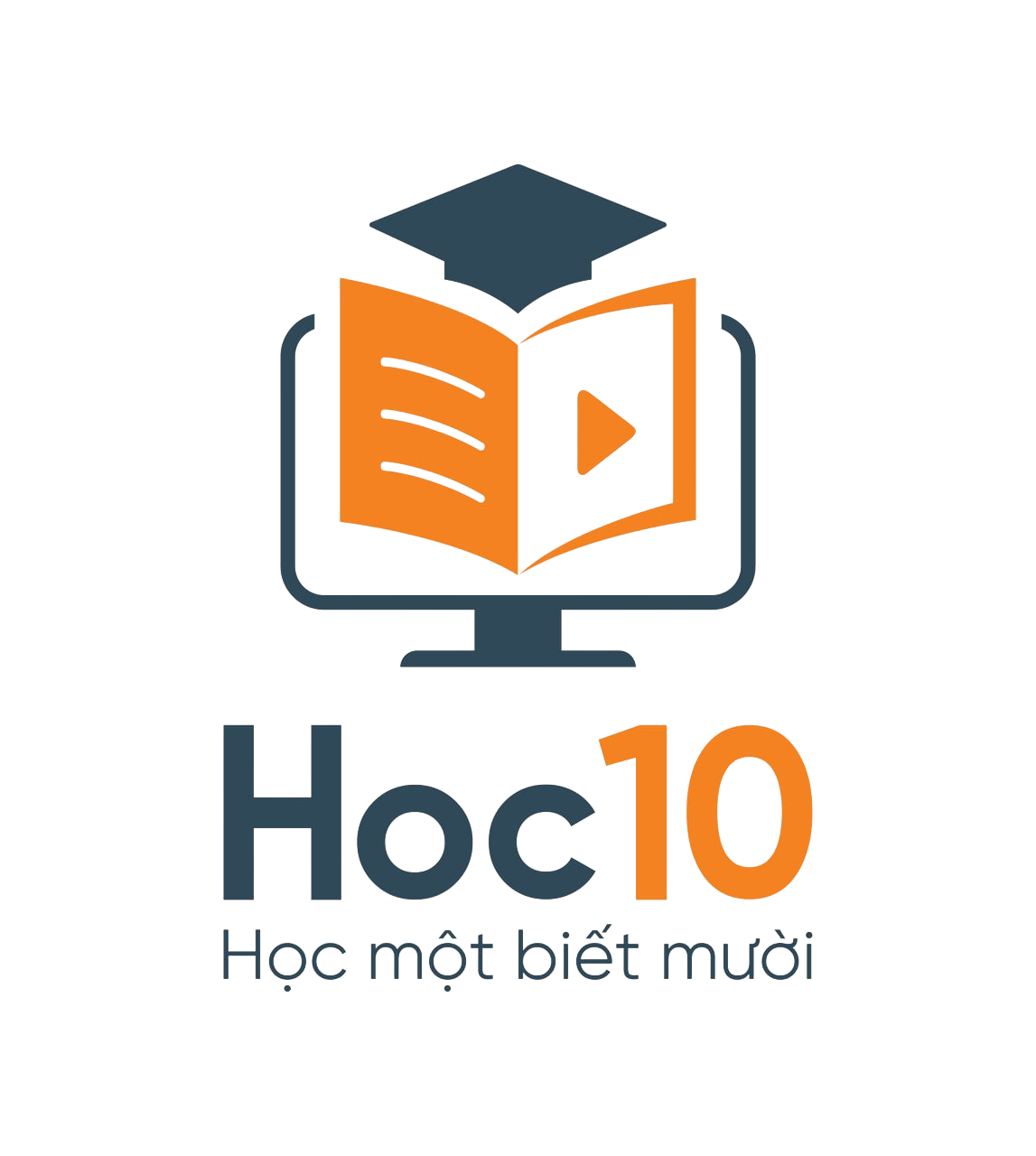 Câu 5: Triển lãm tranh tuyên truyền dự án Hành lang xanh nhằm tạo ra sự nhận thức về vấn đề gì?
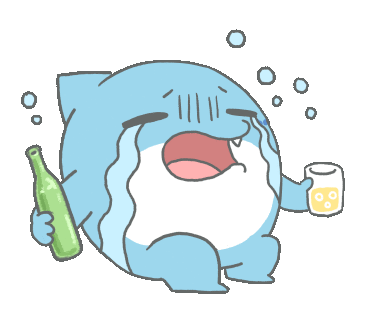 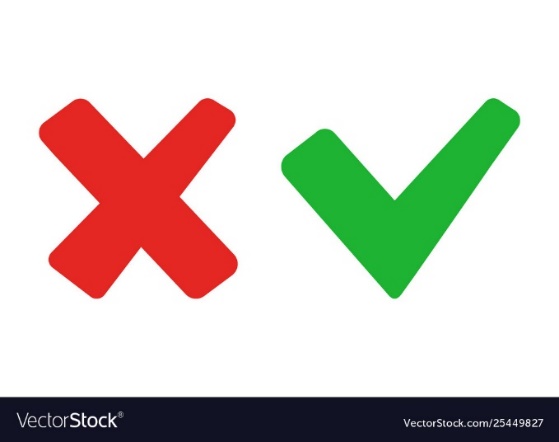 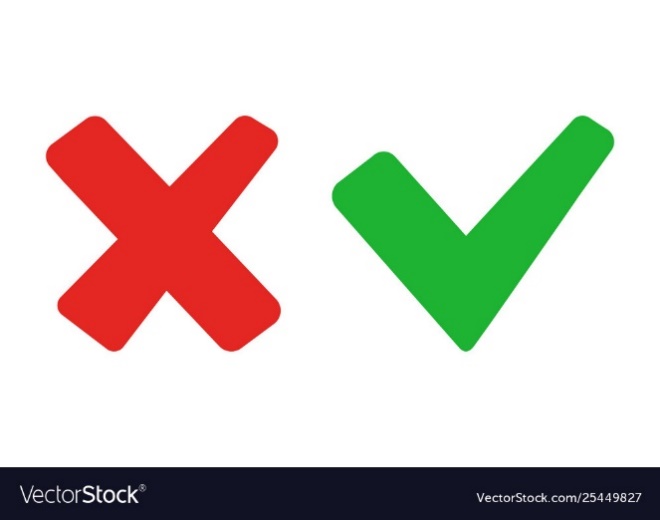 A. Bảo vệ môi trường
B. Giảm ô nhiễm không khí
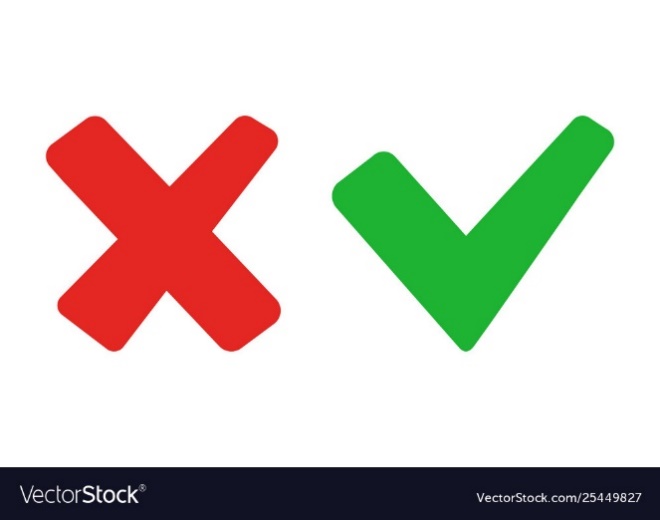 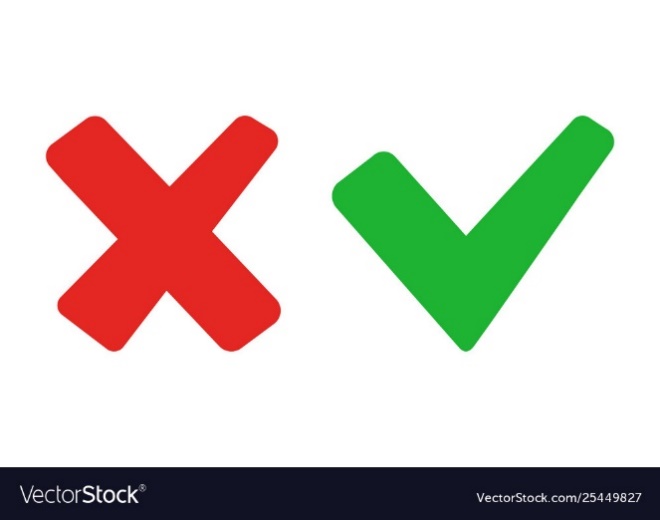 C. Xây dựng công trình xanh
D. Phát triển du lịch sinh thái
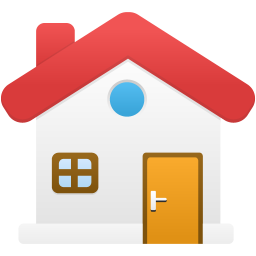 [Speaker Notes: Bấm vào các câu trả lời để hiện đáp án đúng/sai.
Bấm vảo ngôi nhà ở góc dưới bên tay trái để trờ lại slide đầu tiên và chọn các câu hỏi tiếp theo.]
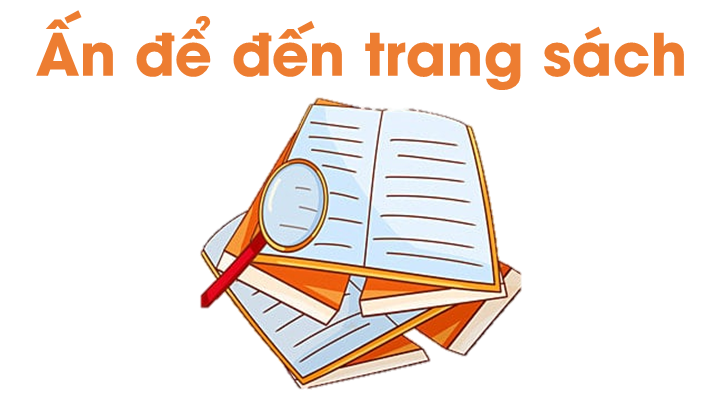 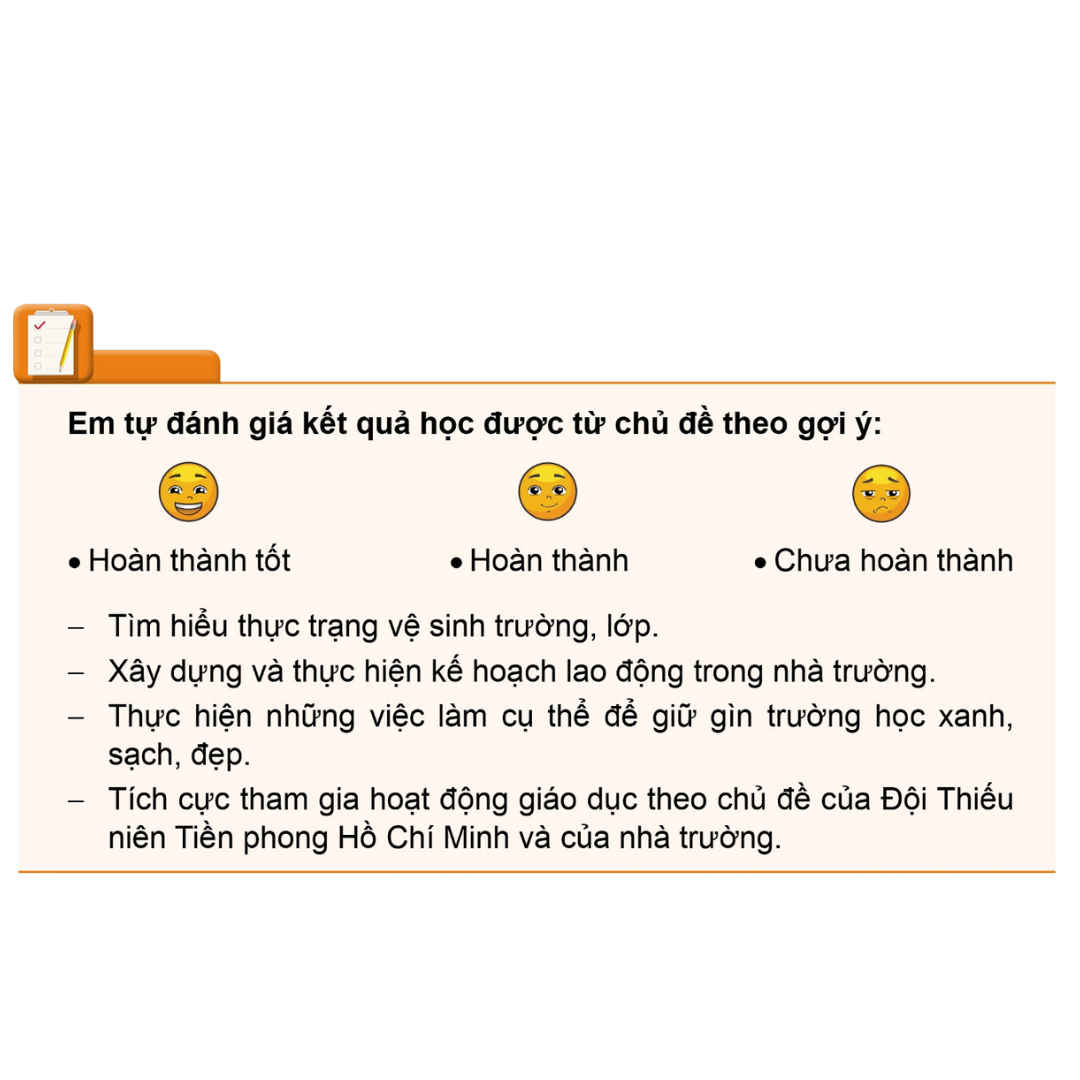 Để kết nối cộng đồng giáo viên và nhận thêm nhiều tài liệu giảng dạy, 
mời quý thầy cô tham gia Group Facebook
theo đường link:
Hoc10 – Đồng hành cùng giáo viên tiểu học
Hoặc truy cập qua QR code
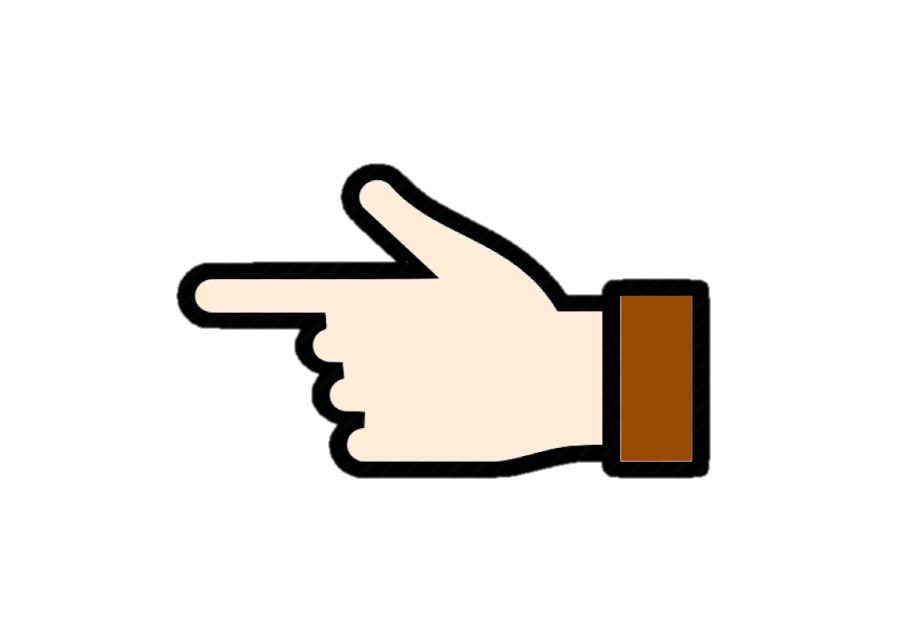 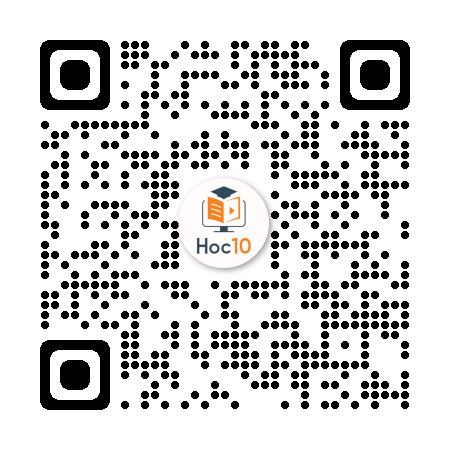